Function Junction
Introduction to Functions
Riddle Me This…
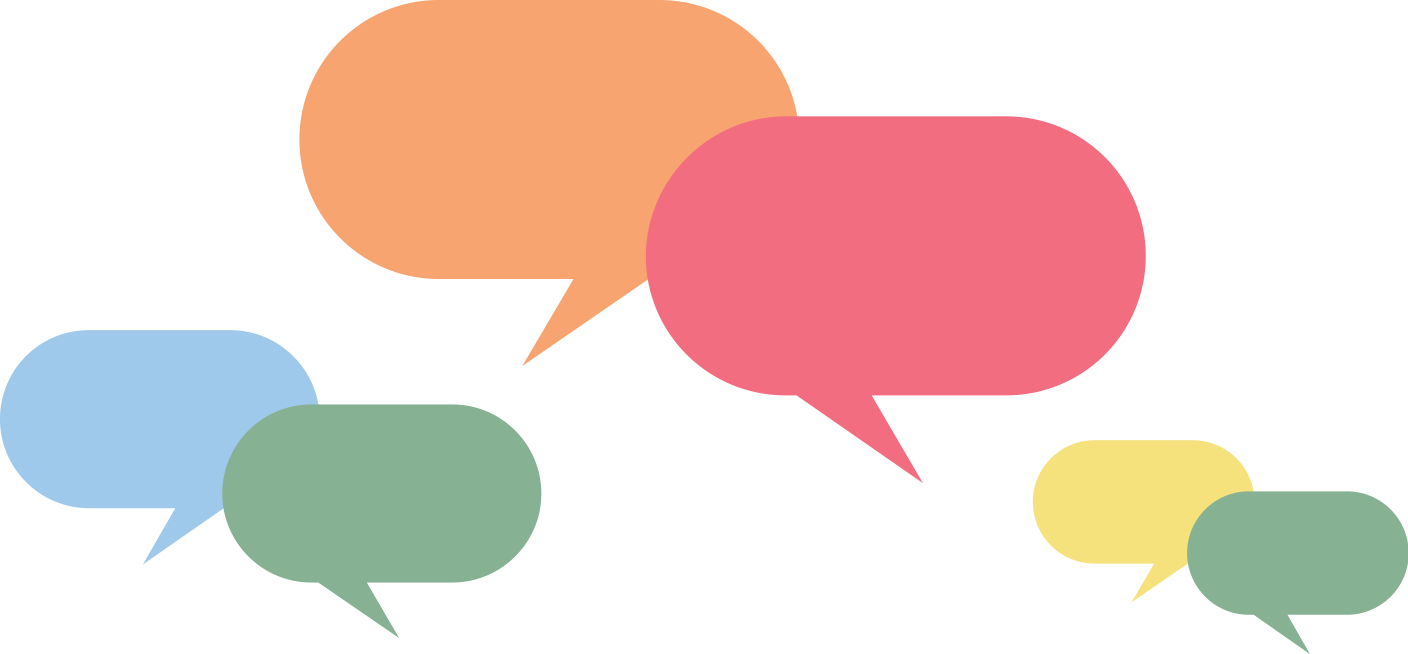 What do a toaster, a juicer, and a paper shredderhave in common?
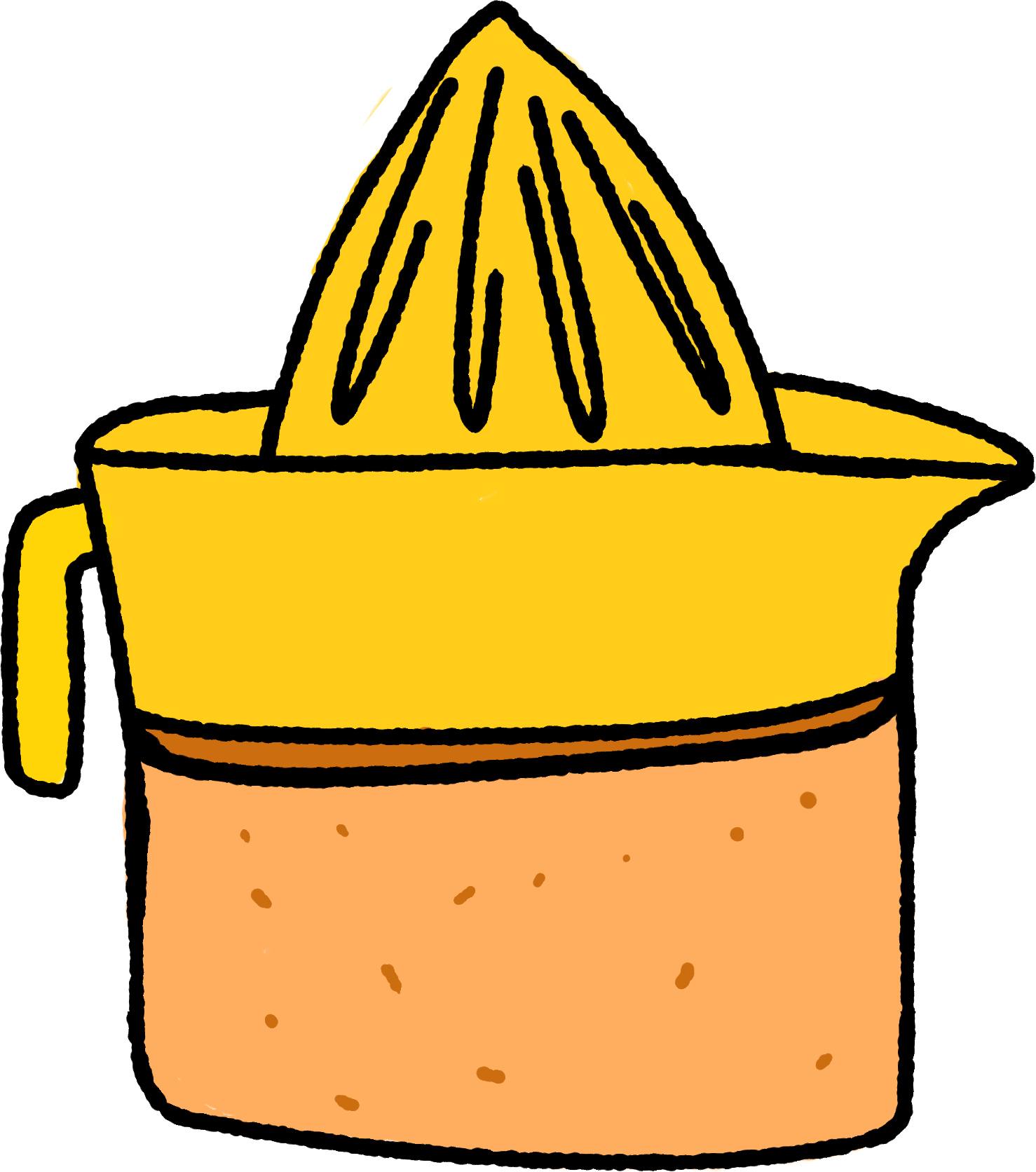 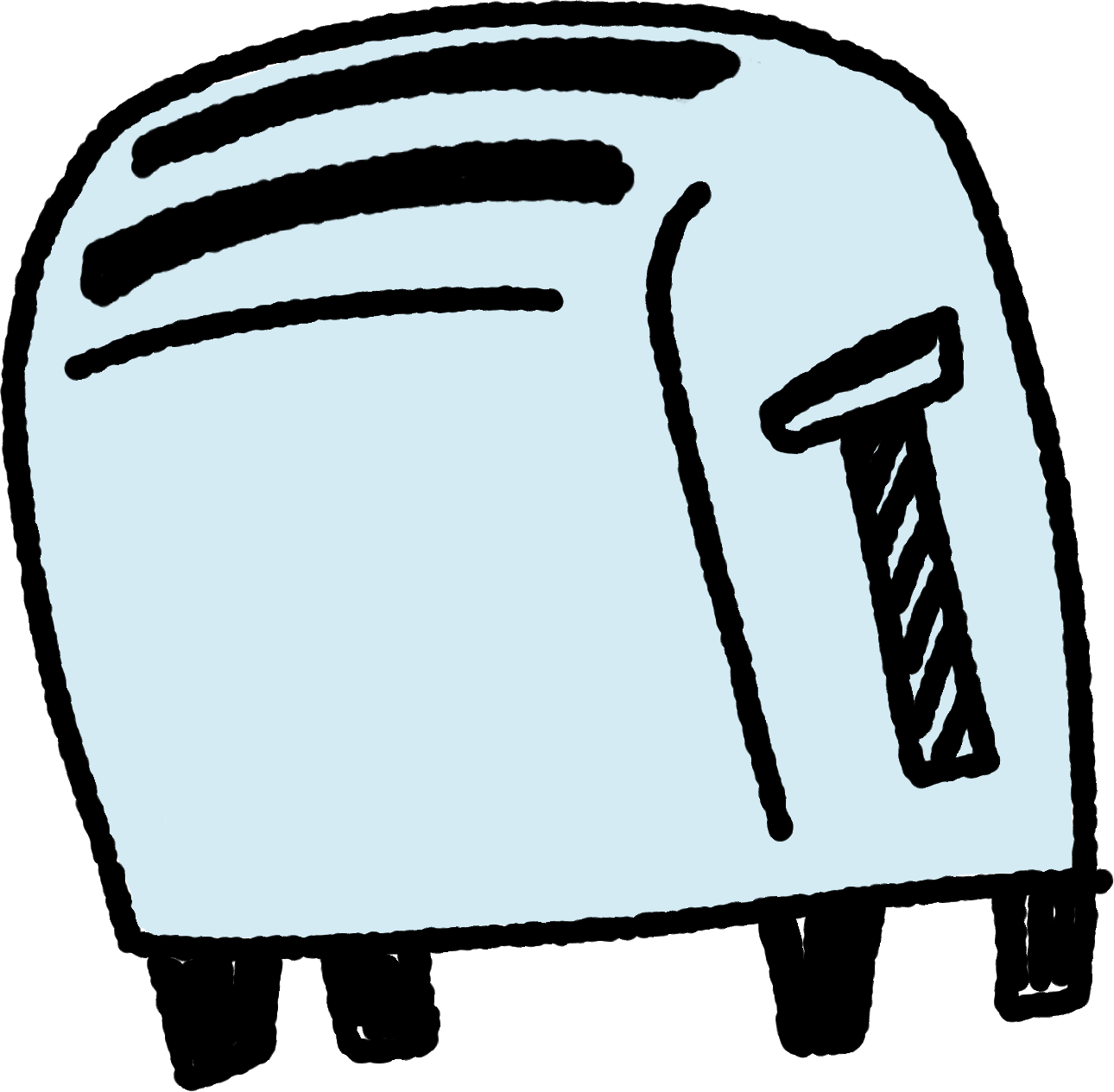 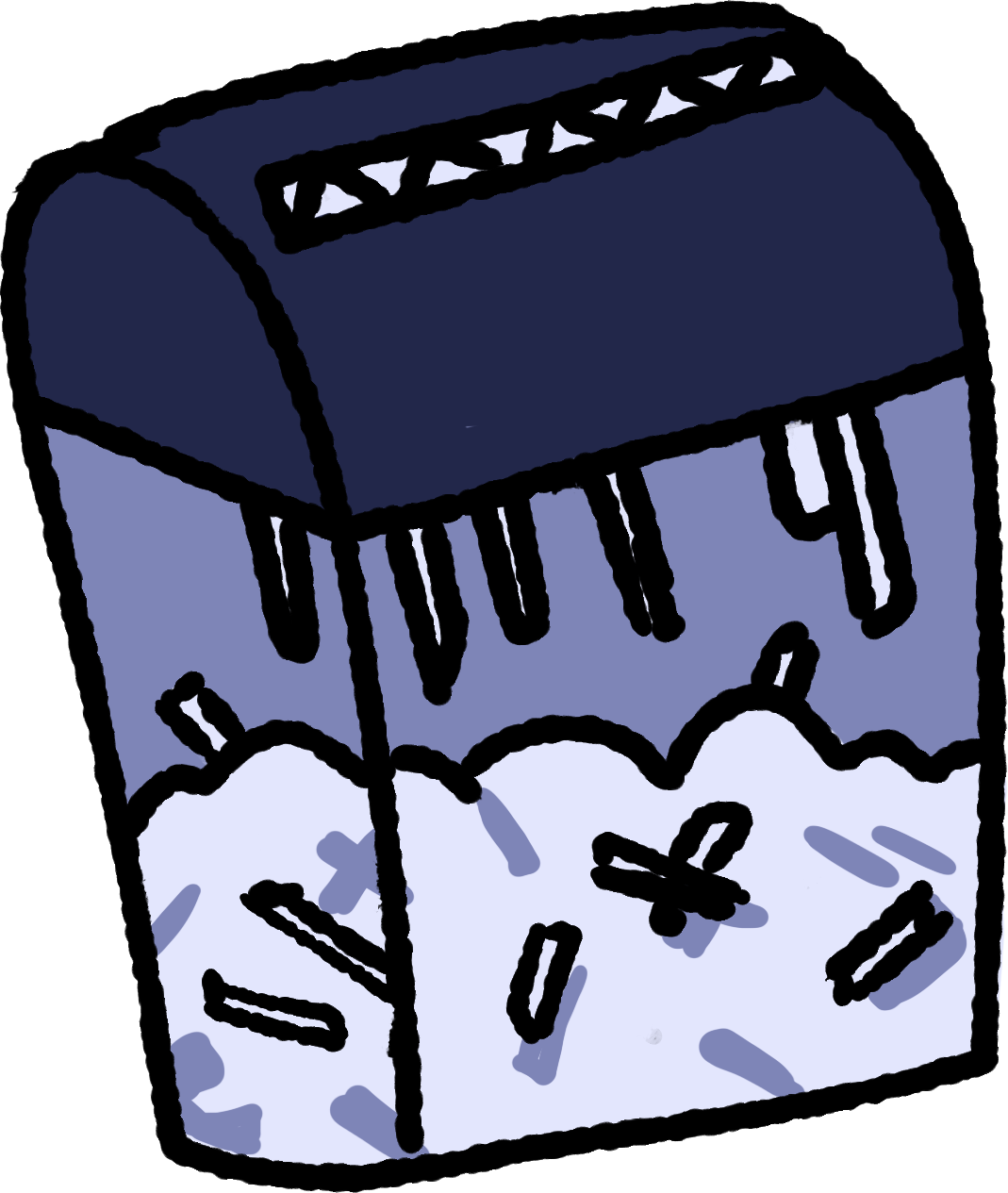 [Speaker Notes: K20 Center. (n.d.). Think-Pair-Share. Strategies. https://learn.k20center.ou.edu/strategy/139]
They Have Inputs and Outputs!
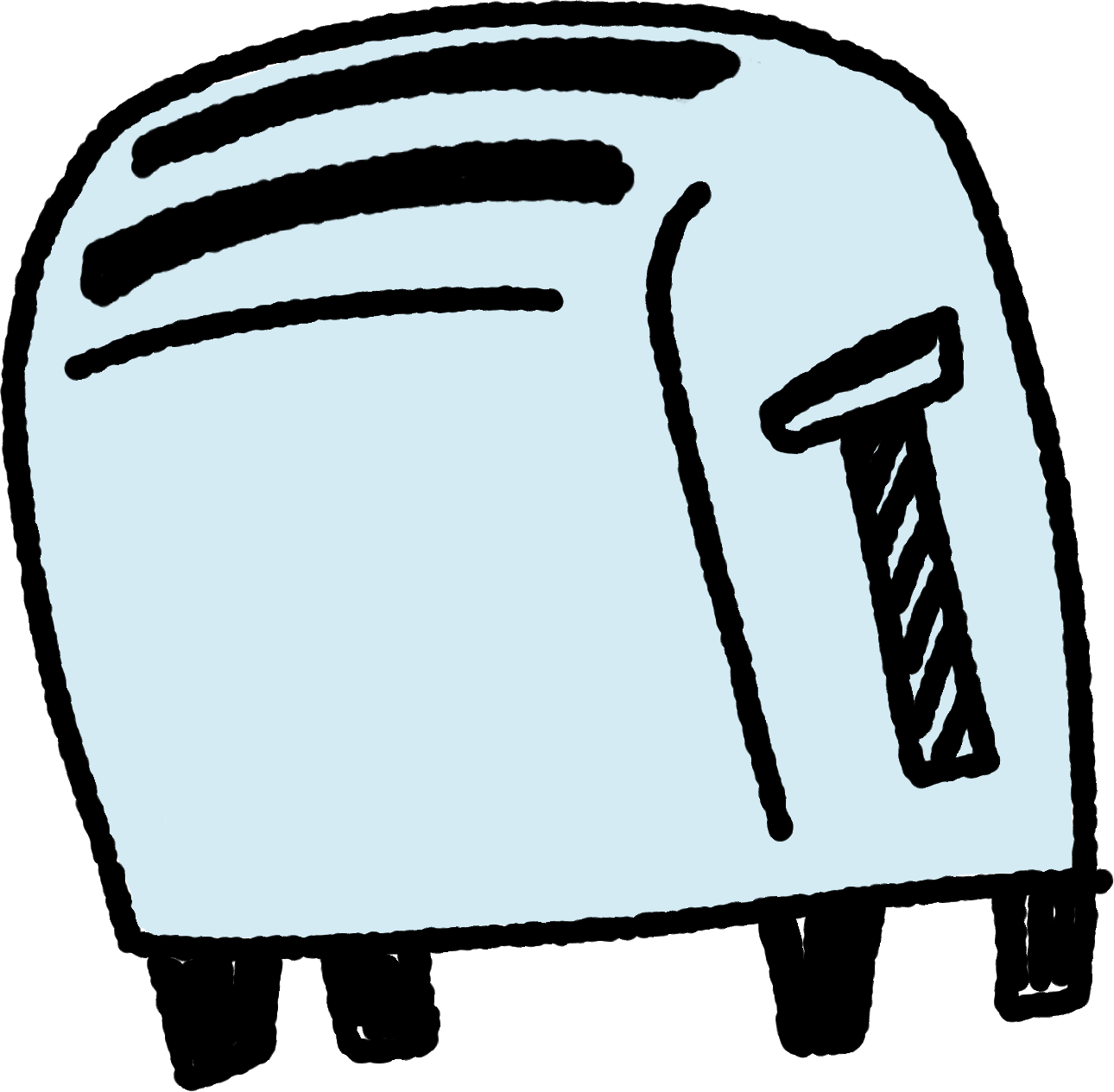 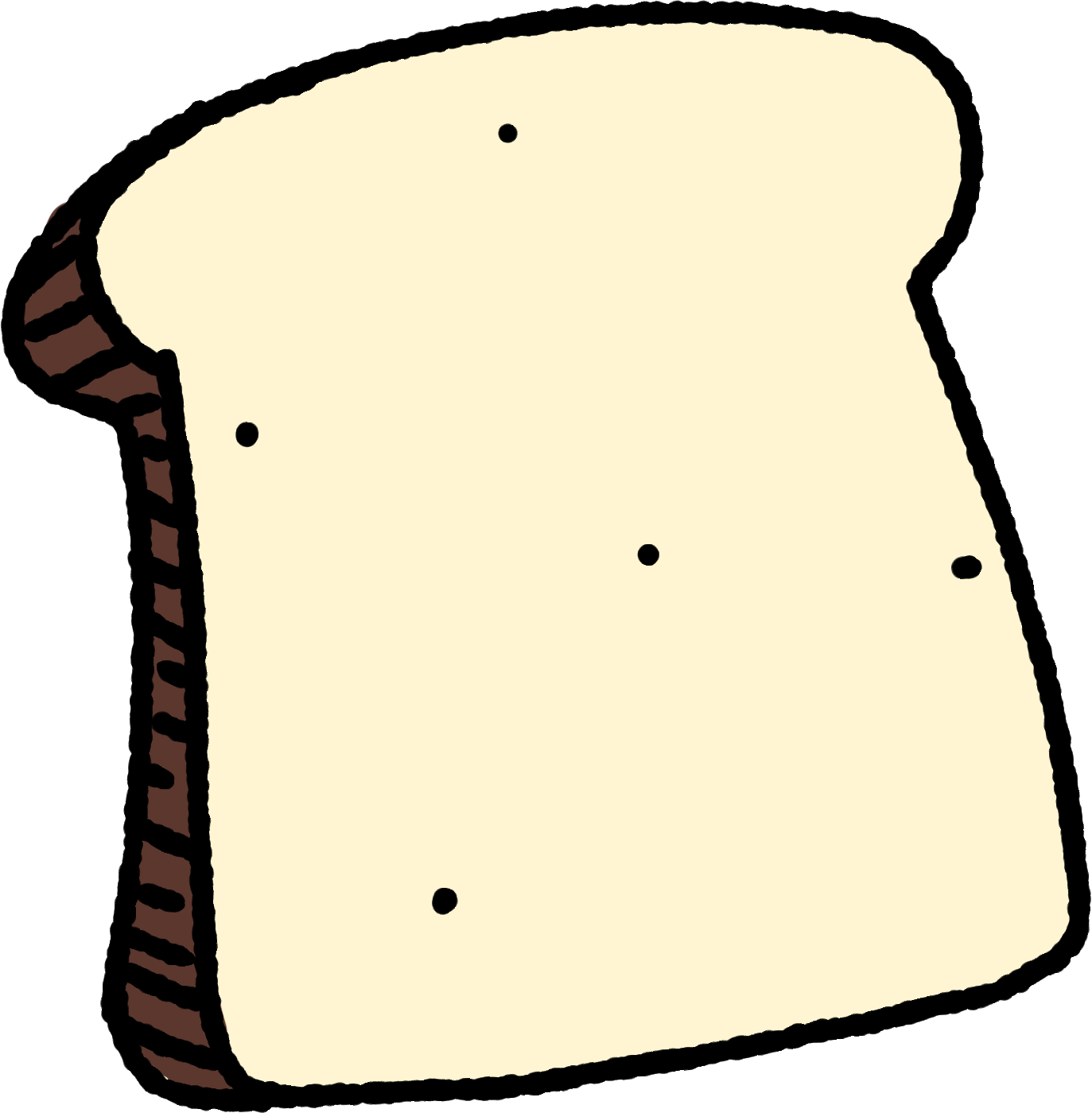 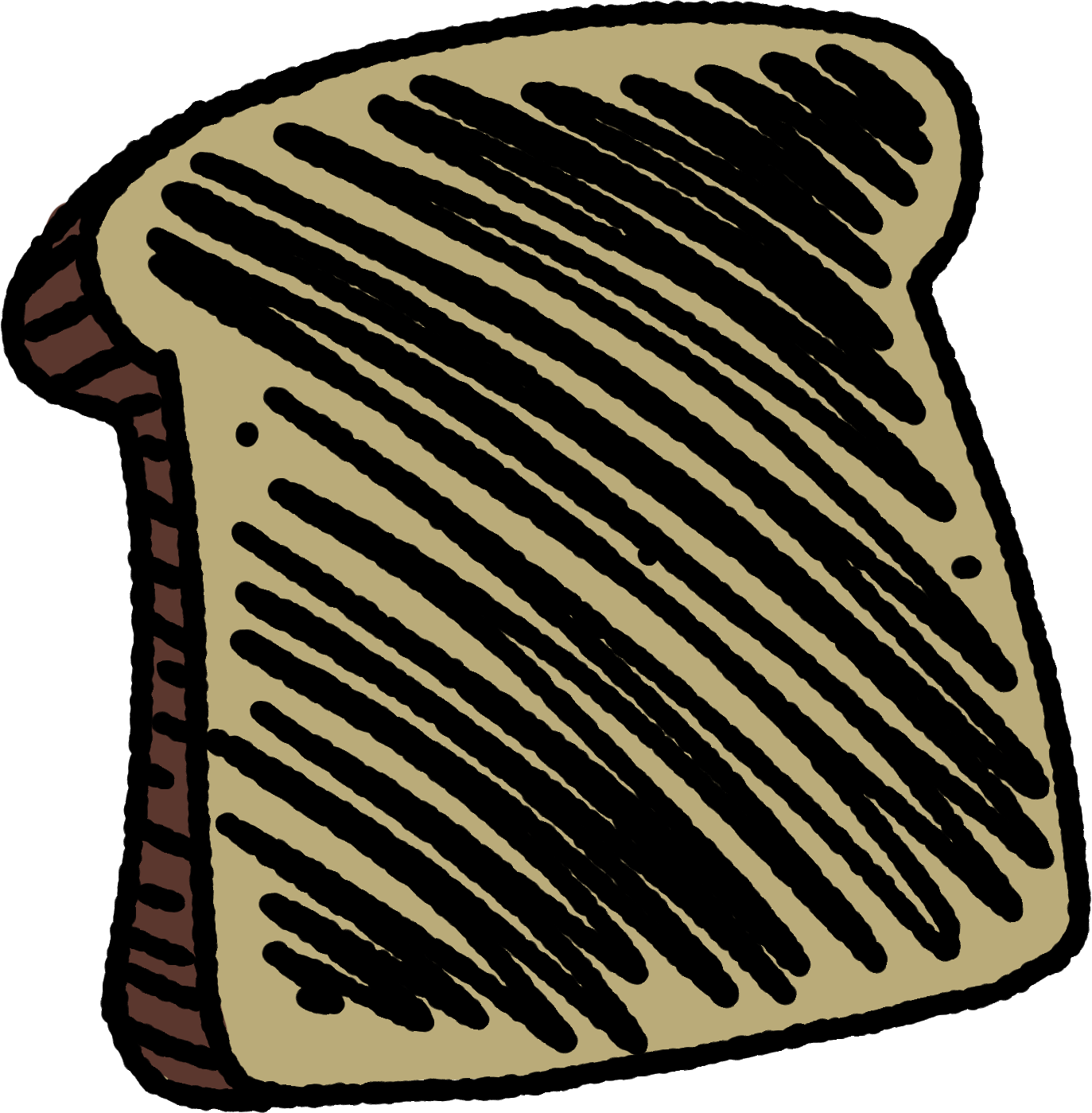 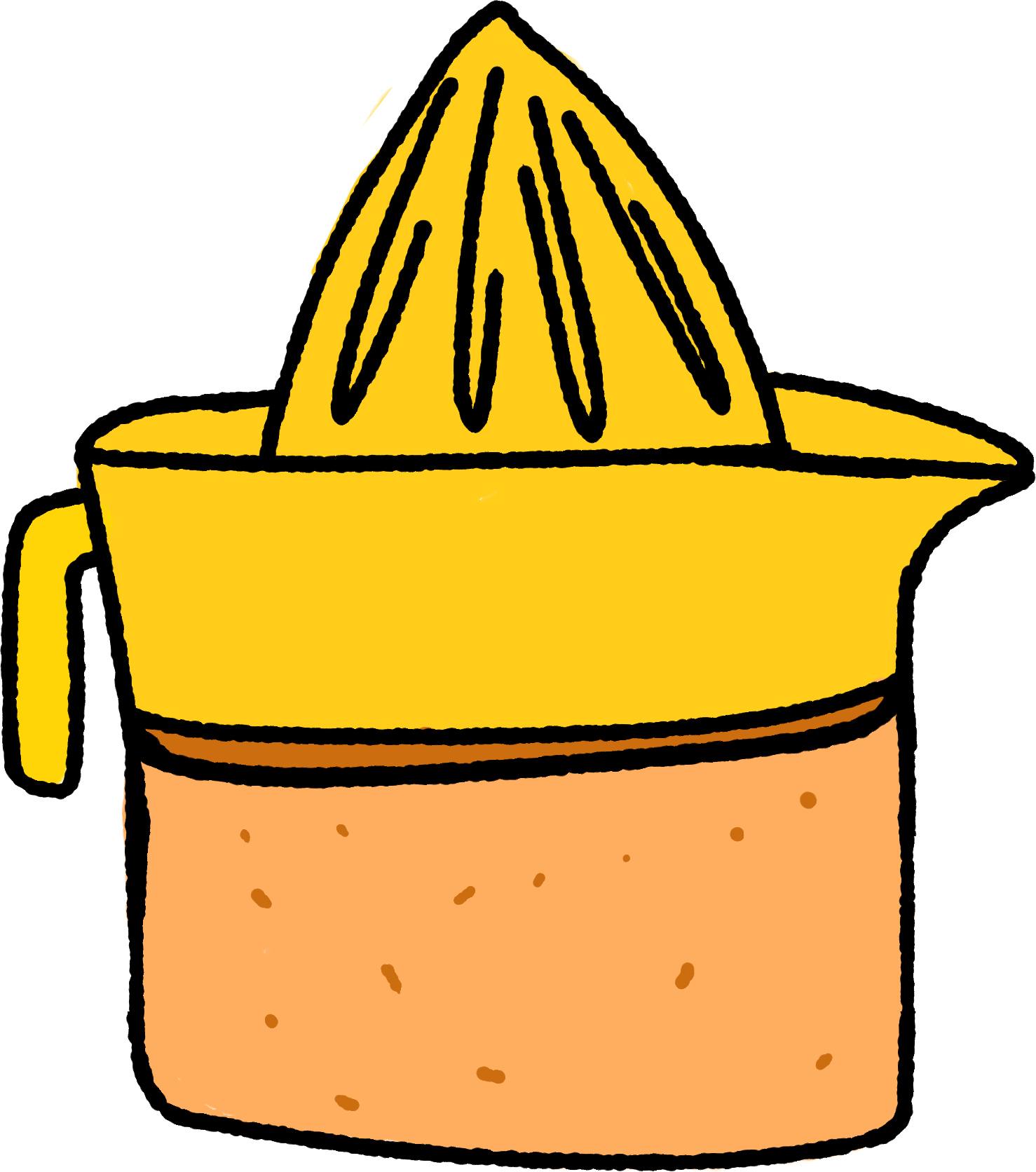 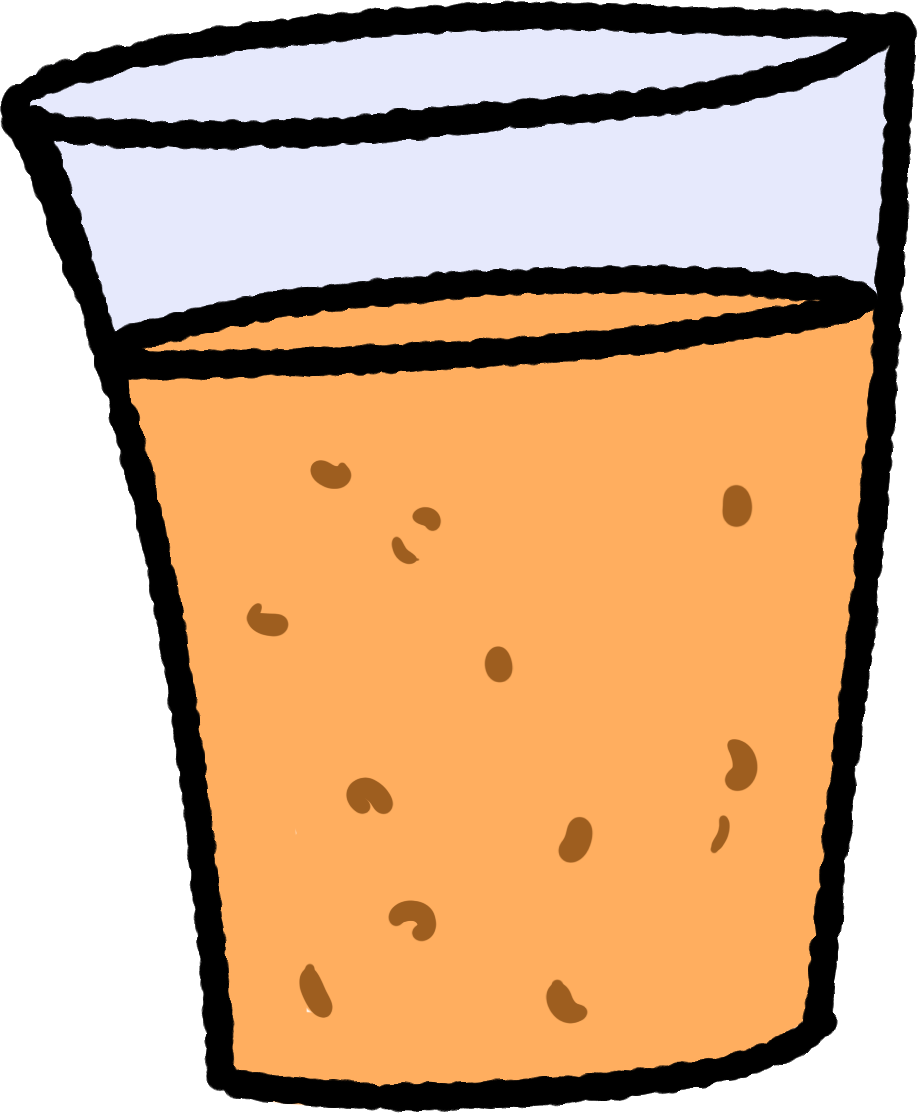 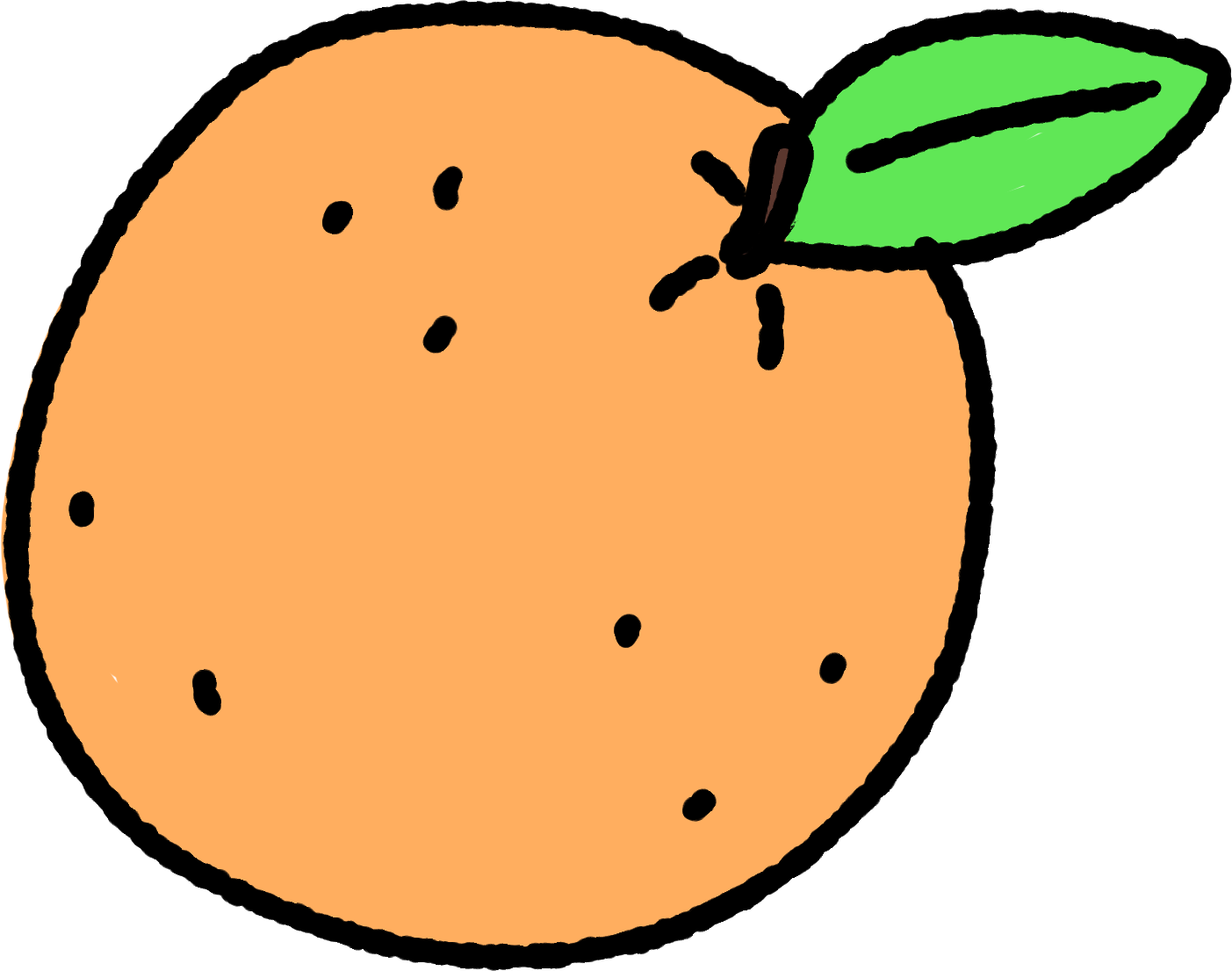 outputs
inputs
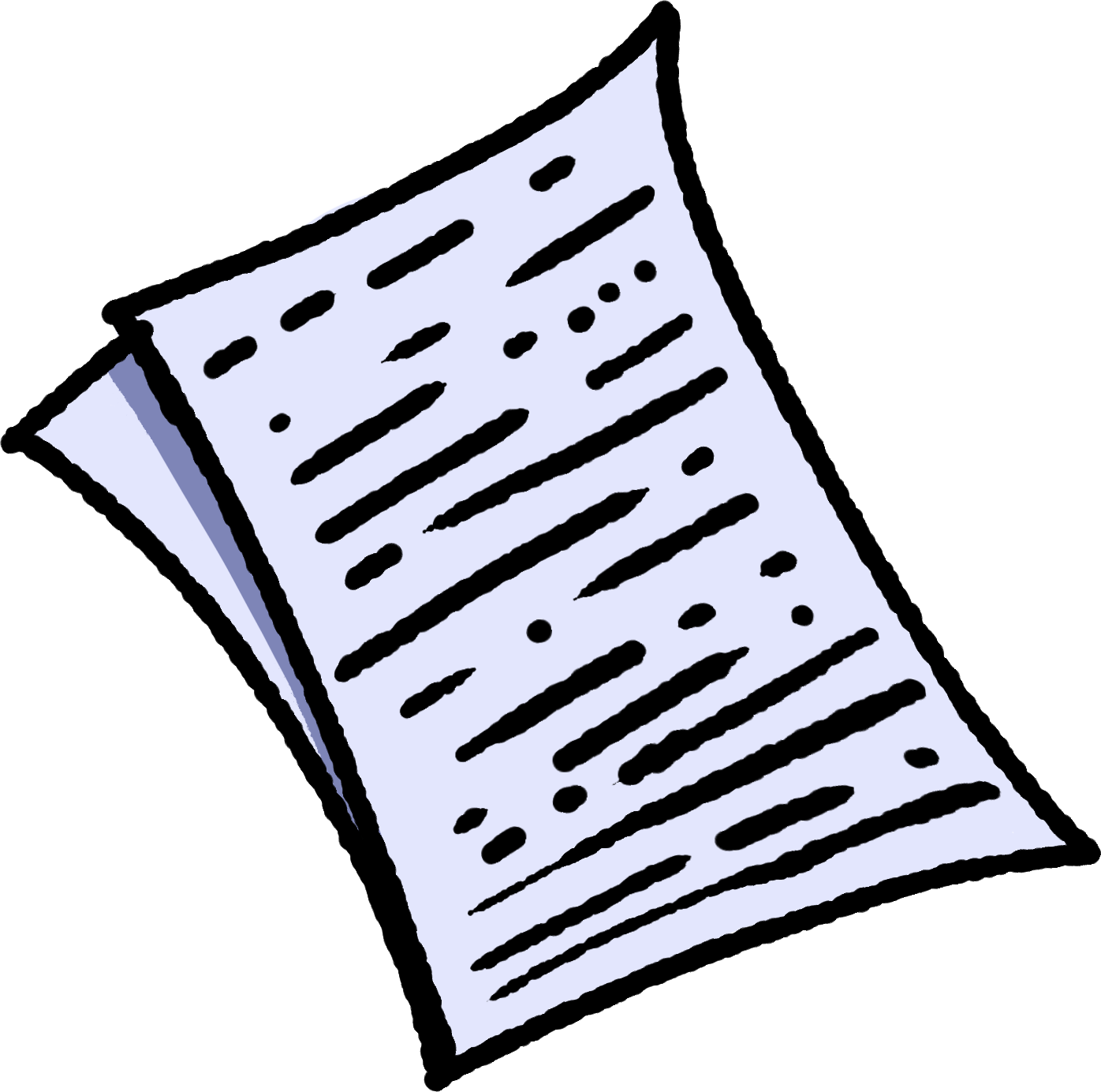 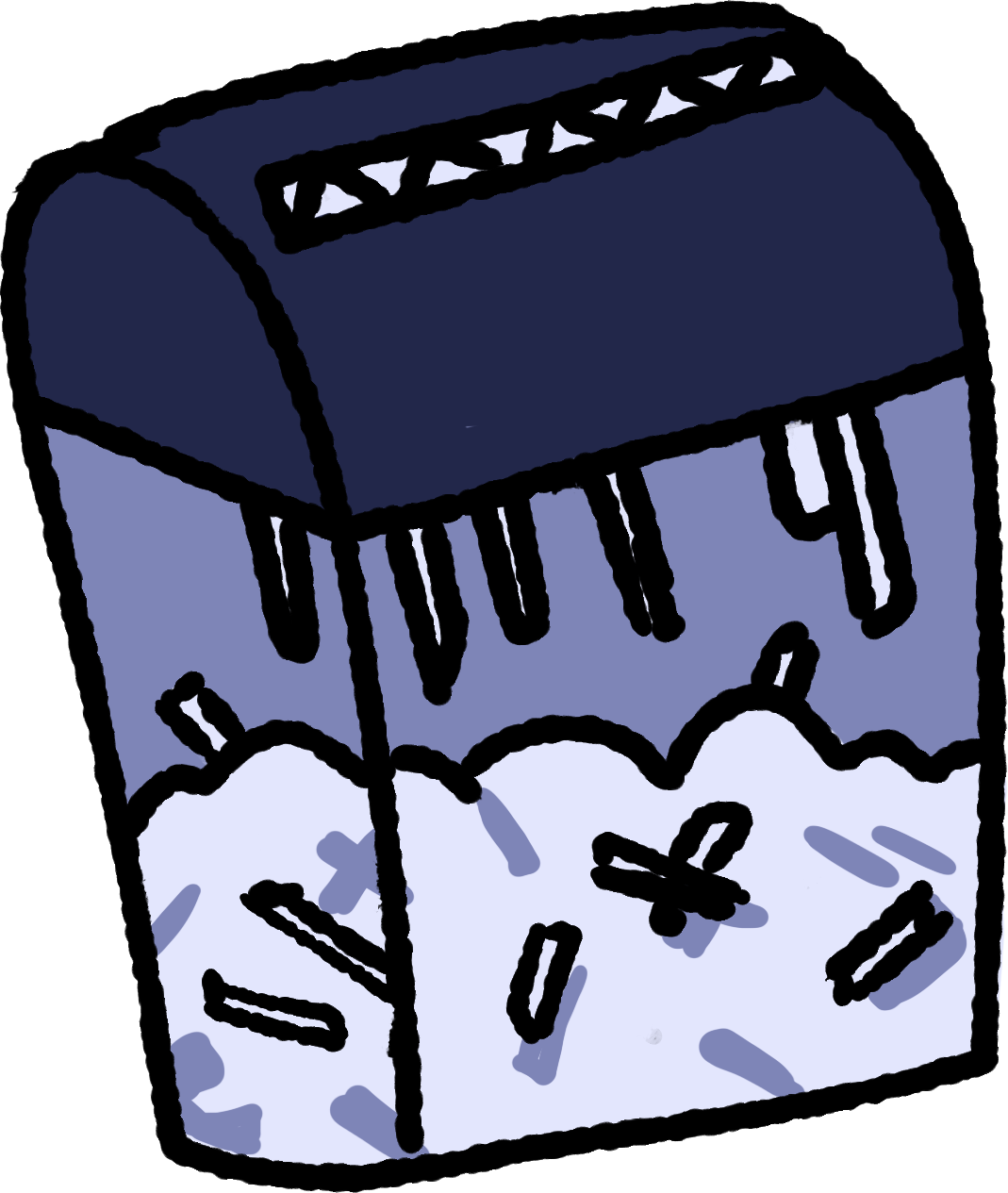 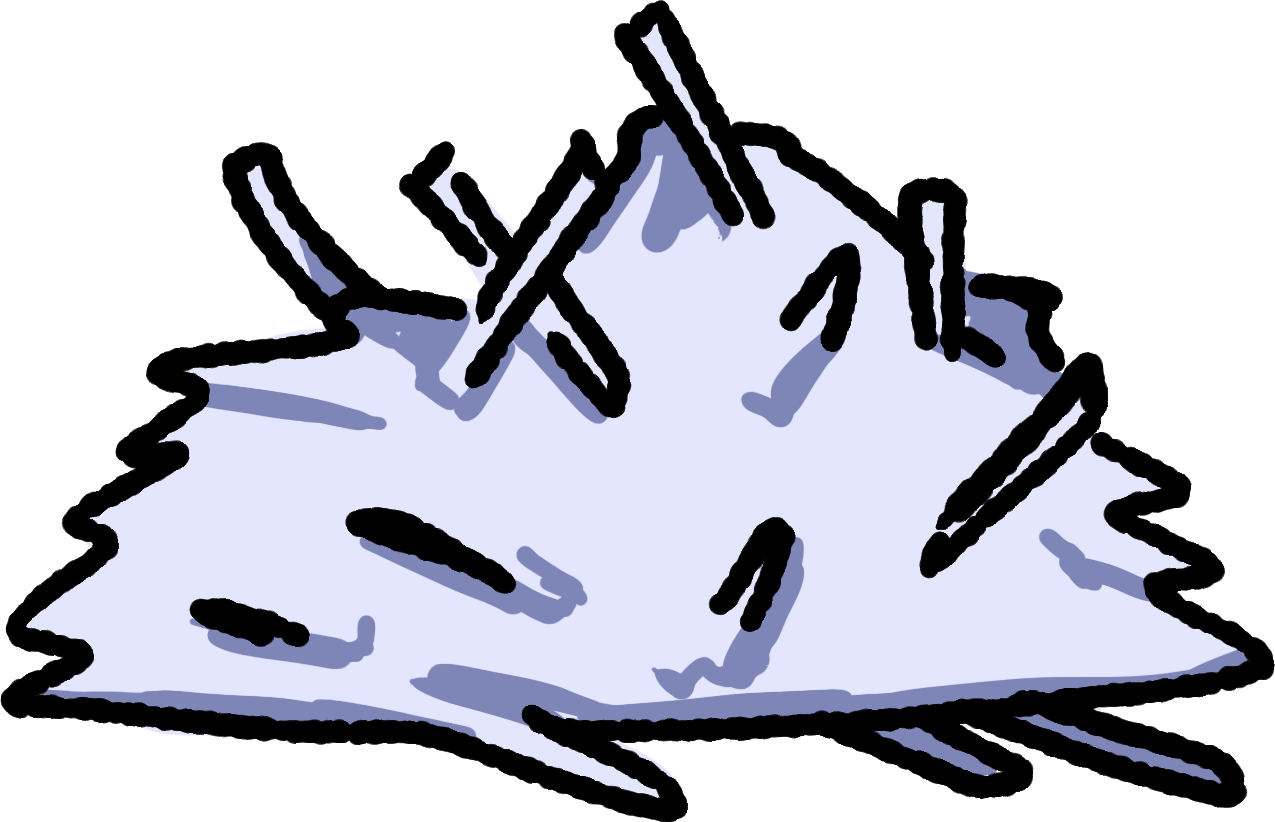 Essential Question
How can we represent relations?
Lesson Objectives
Determine if a relation is or is not a function.
Identify the independent and dependent variables and the domain and range of a given function.
Finding Patterns
Work with your partner to find the pattern for each set of problems.
Use the pattern to complete all problems in each set.
Finding Patterns (Sample Responses)
Finding Patterns (Sample Responses)
Finding Patterns: Summary
How did you know what to do?
What patterns did you notice?
Guided Notes: Vocabulary
input: the independent variable
output: the dependent variable
function: a relation where each input has only one output
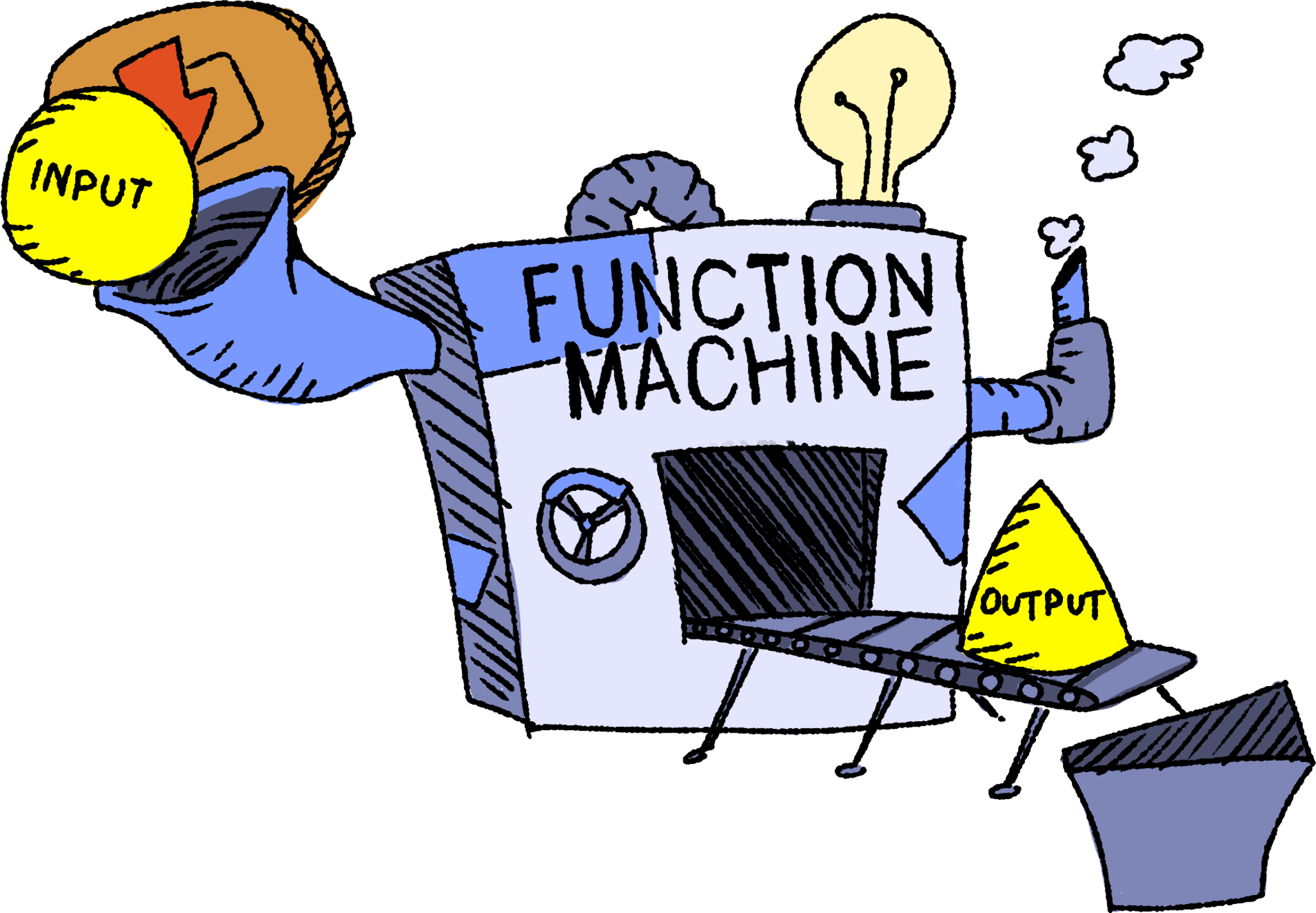 Guided Notes: Vocabulary
domain: set of all possible inputs
range: set of all possible outputs
Guided Notes: Notation
input
output
the value of the f  function at a given x-value
Guided Notes: Examples
If a toaster is a function of the bread slice put into it, then what would be the input and what would be the output?
Guided Notes: Examples
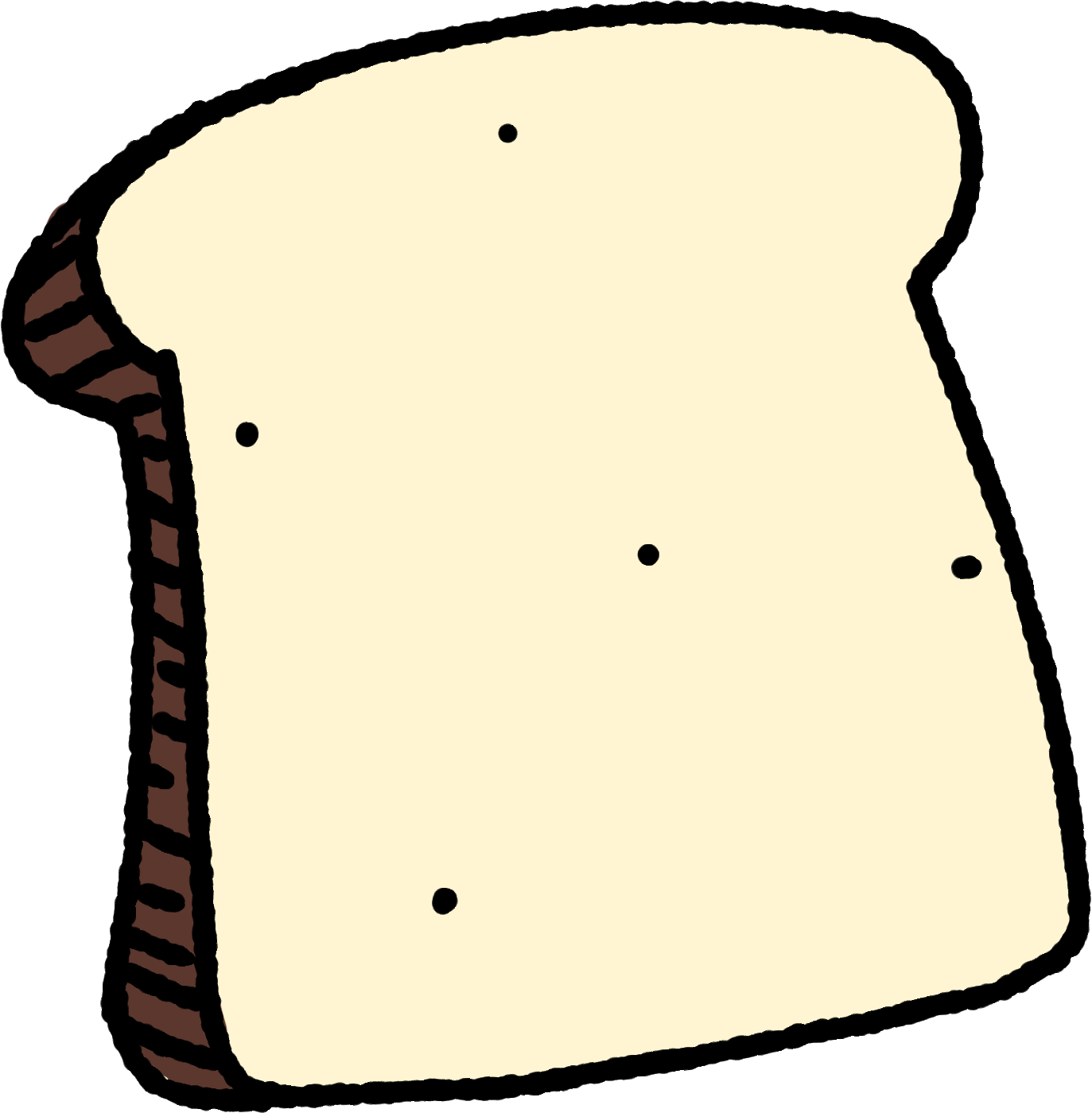 Input: bread slice: b

Function: toaster: T(   )


Output: toasted bread slice: T(b)
How would you describe the domain and range?
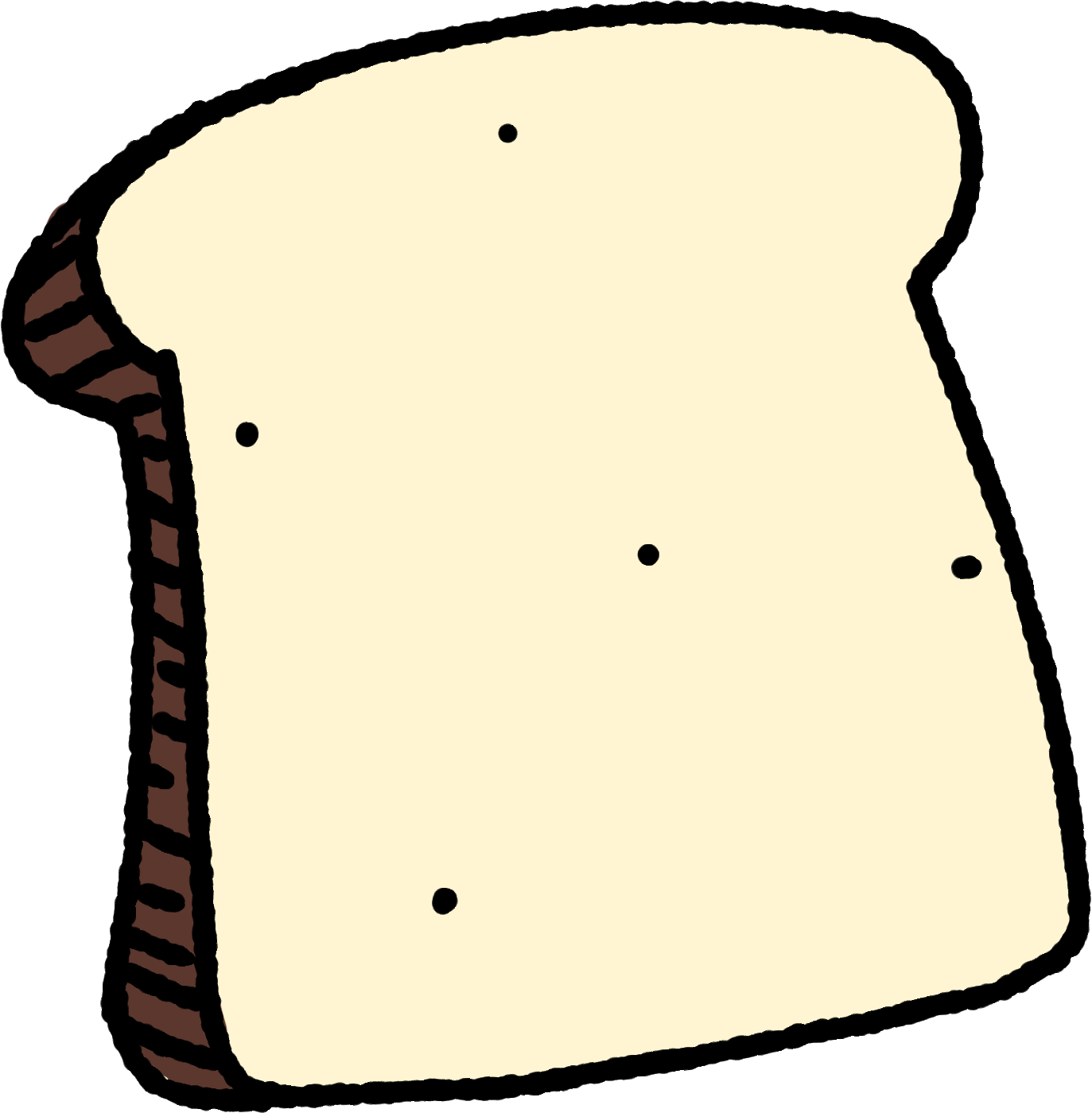 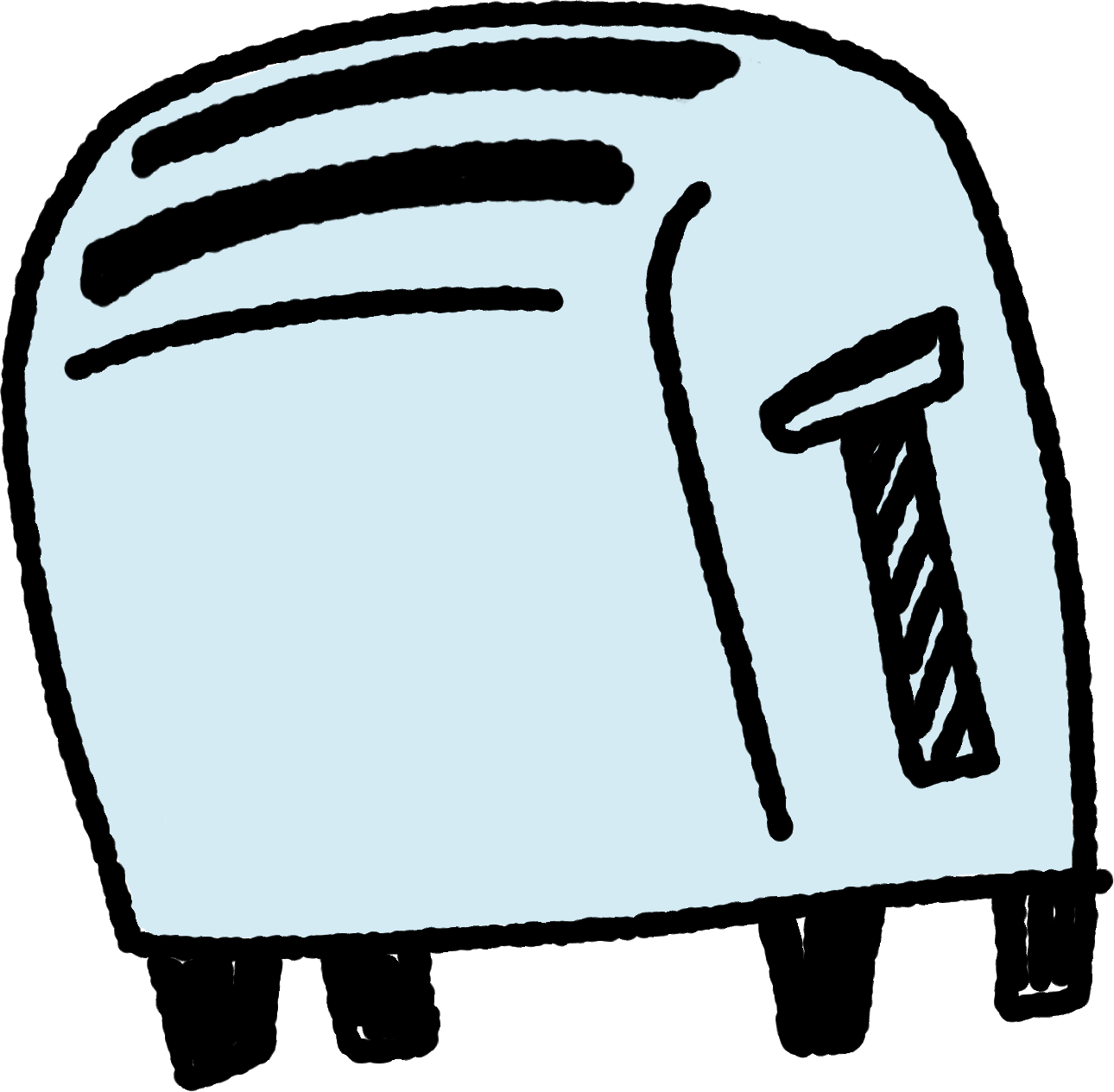 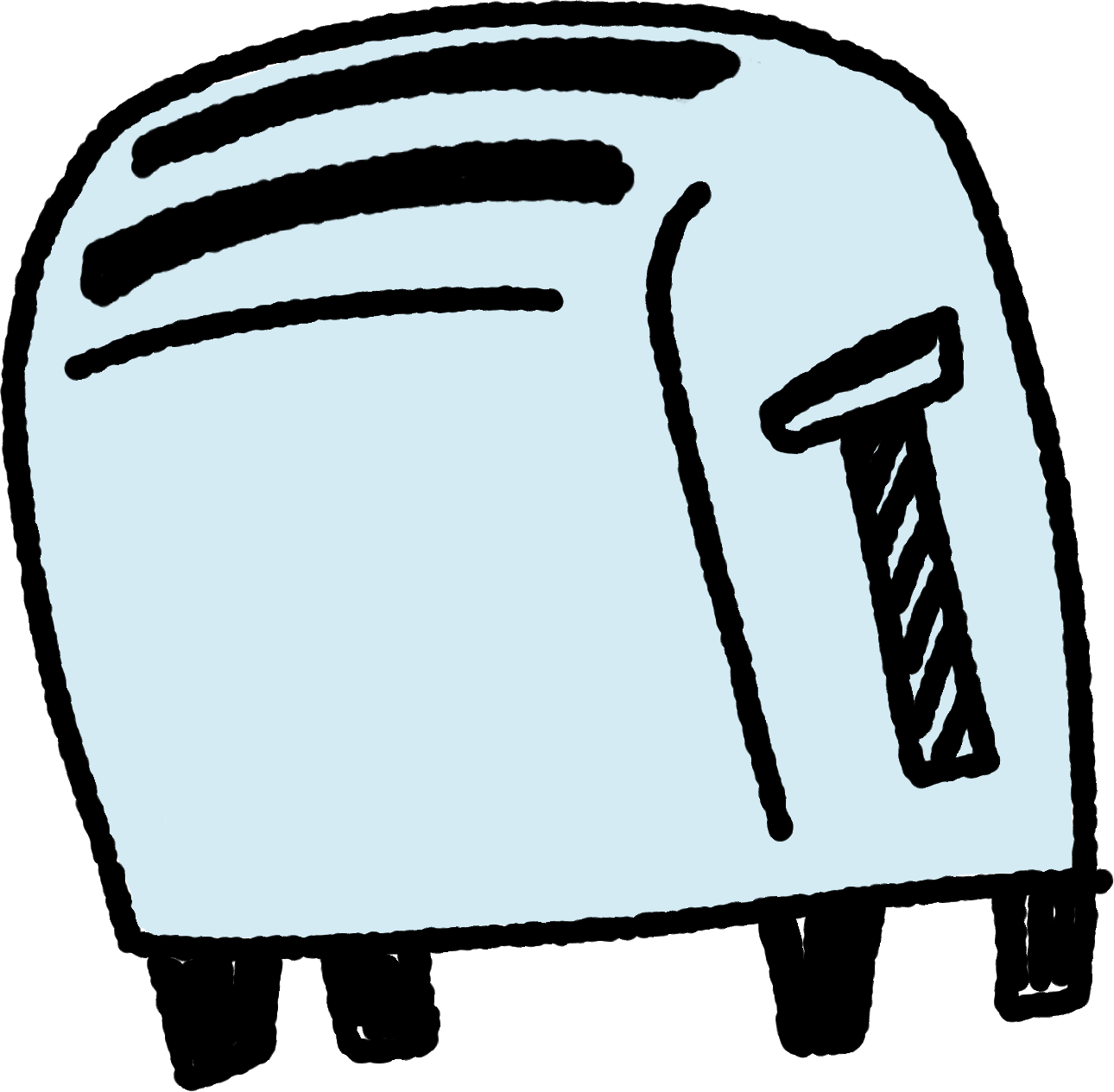 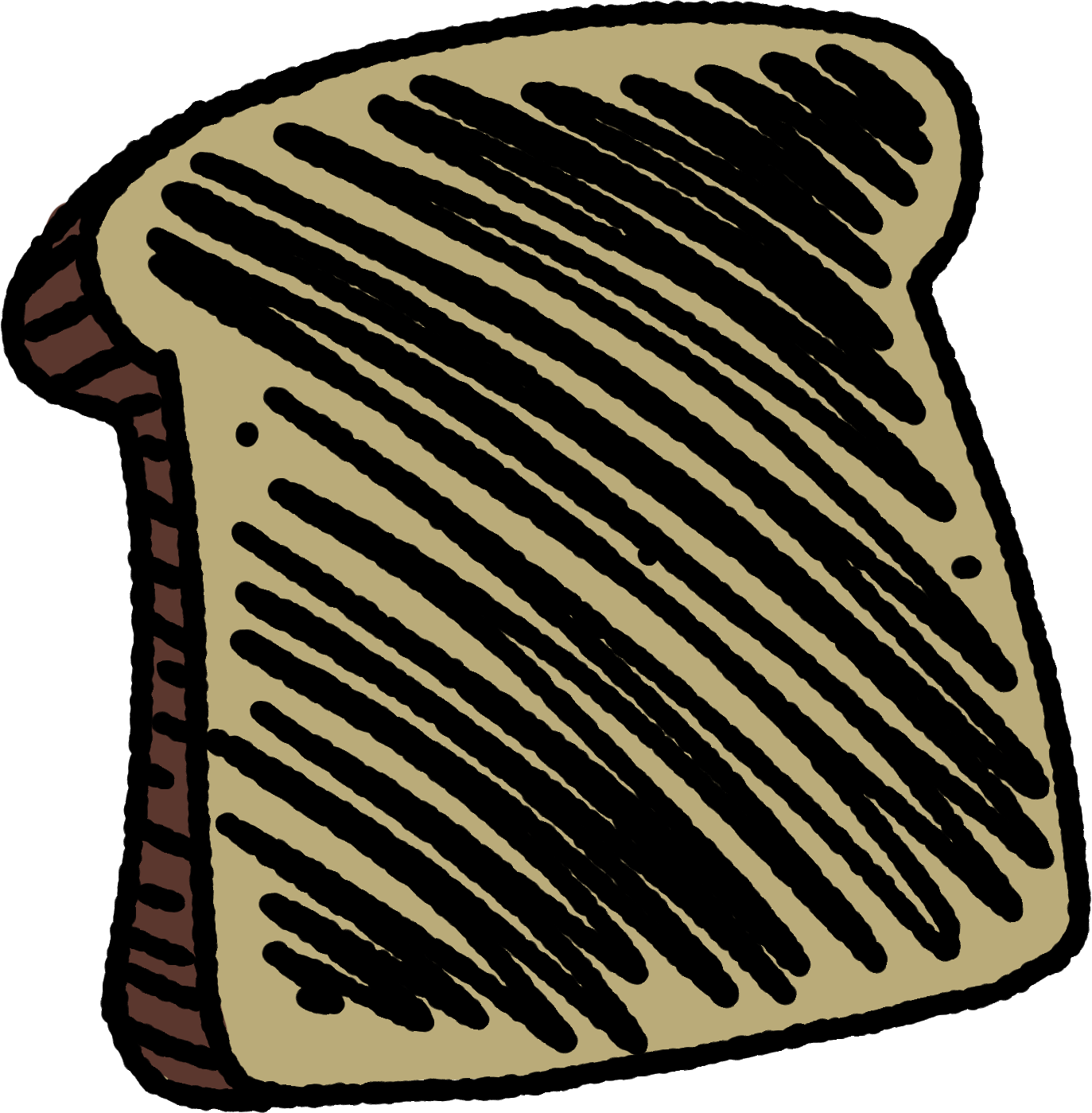 Guided Notes: Examples
Input: bread slice: b
Function: toaster: T(   )
Output: toast: T(b)
Domain: what our input can be: {things that fit in the toaster}

Range: what our output can be: {toasted things}
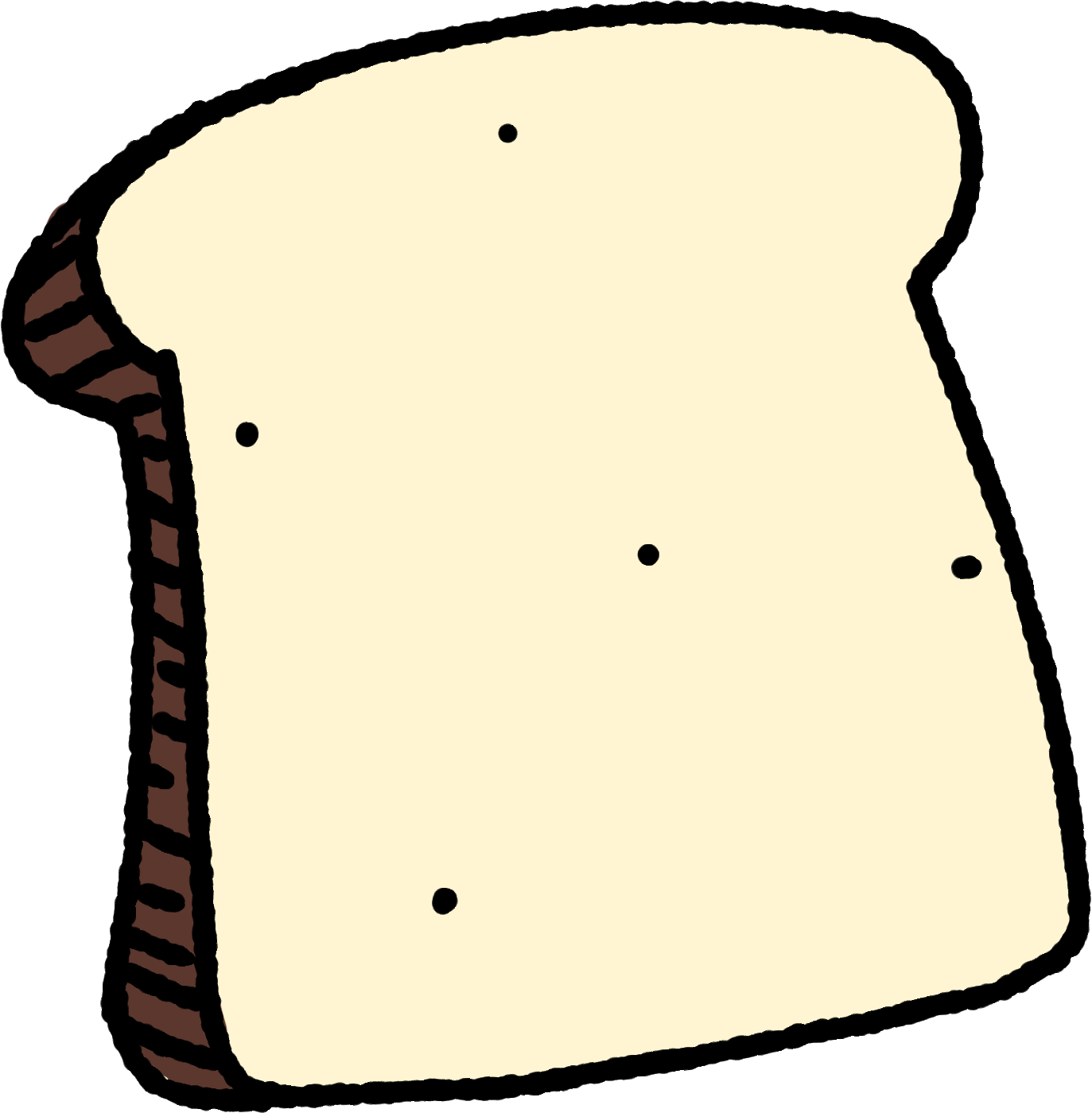 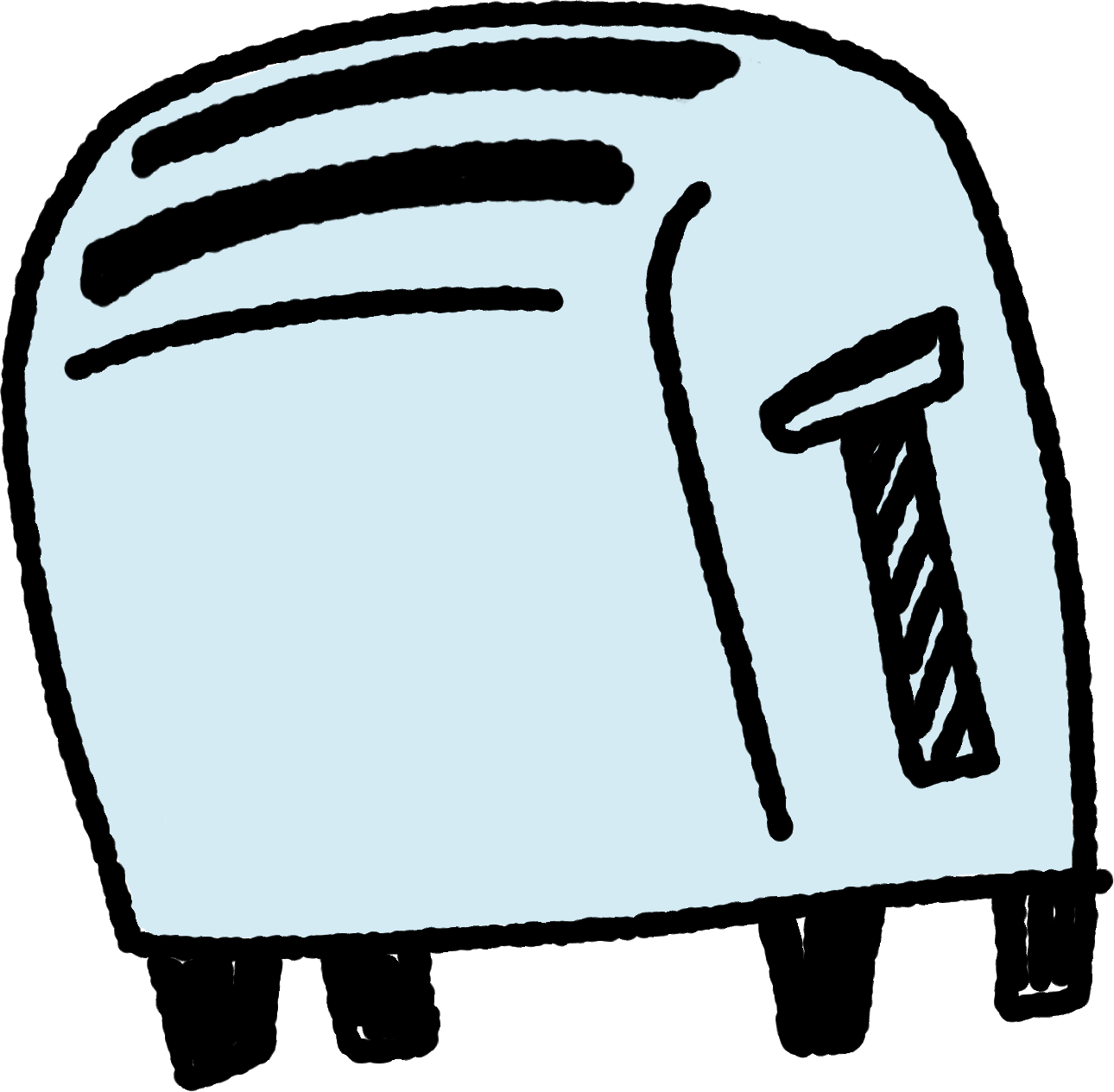 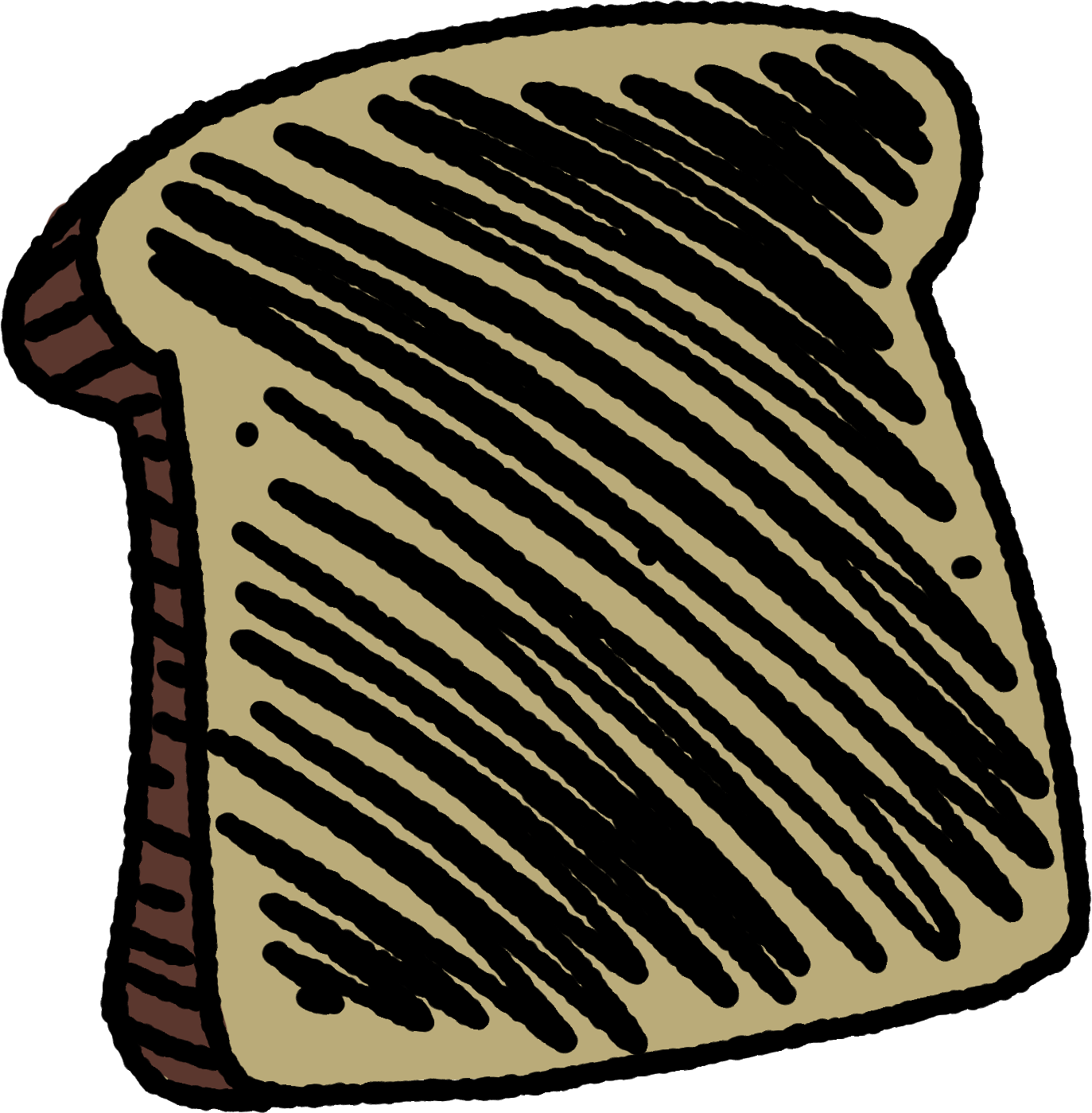 Guided Notes: Examples
Juicer: J
fruit: f
juice drink: d
What would J(f ) mean?
What would be the input?
What would be the output?
Describe the domain of J(f ).
Describe the range of J(f ).
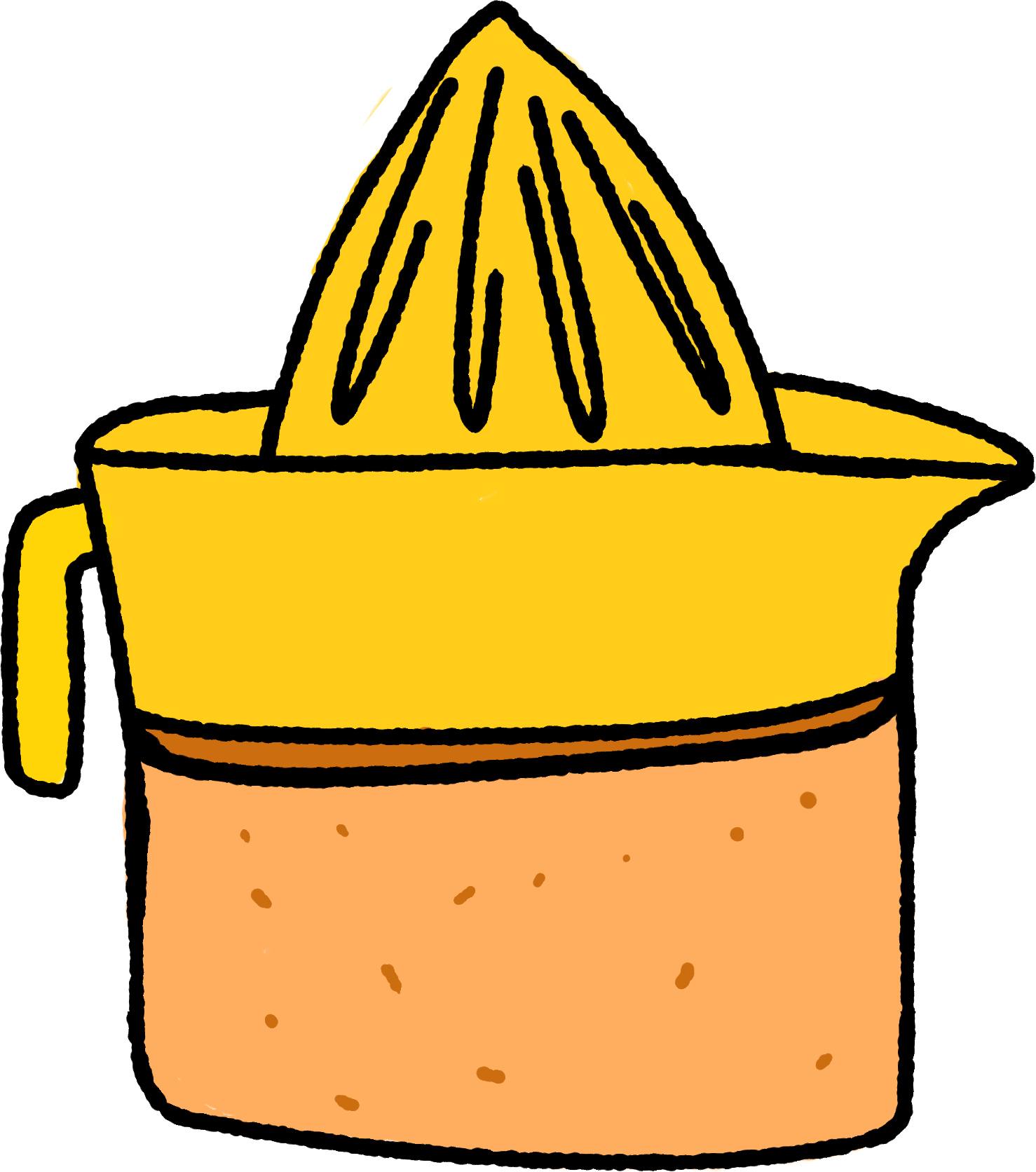 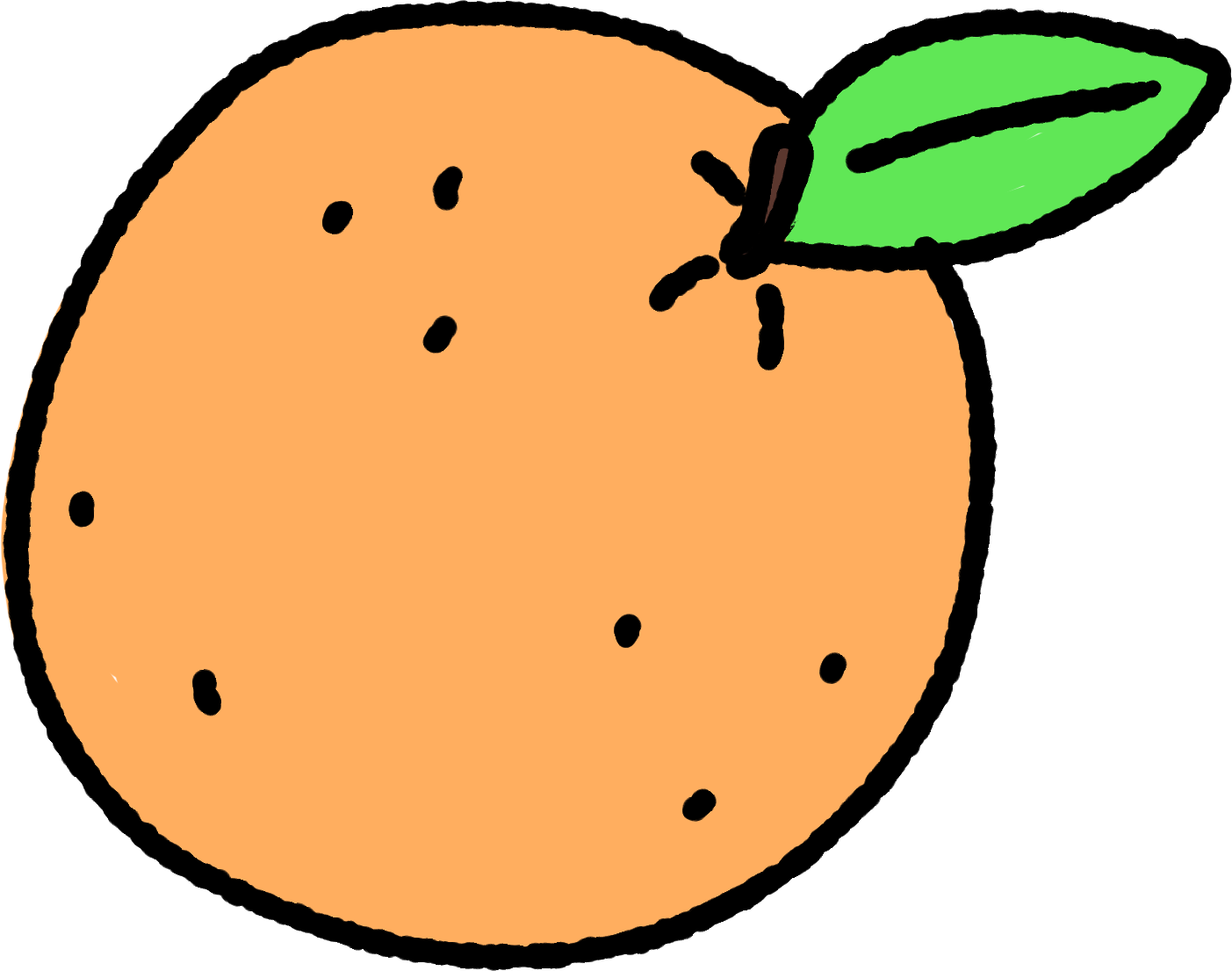 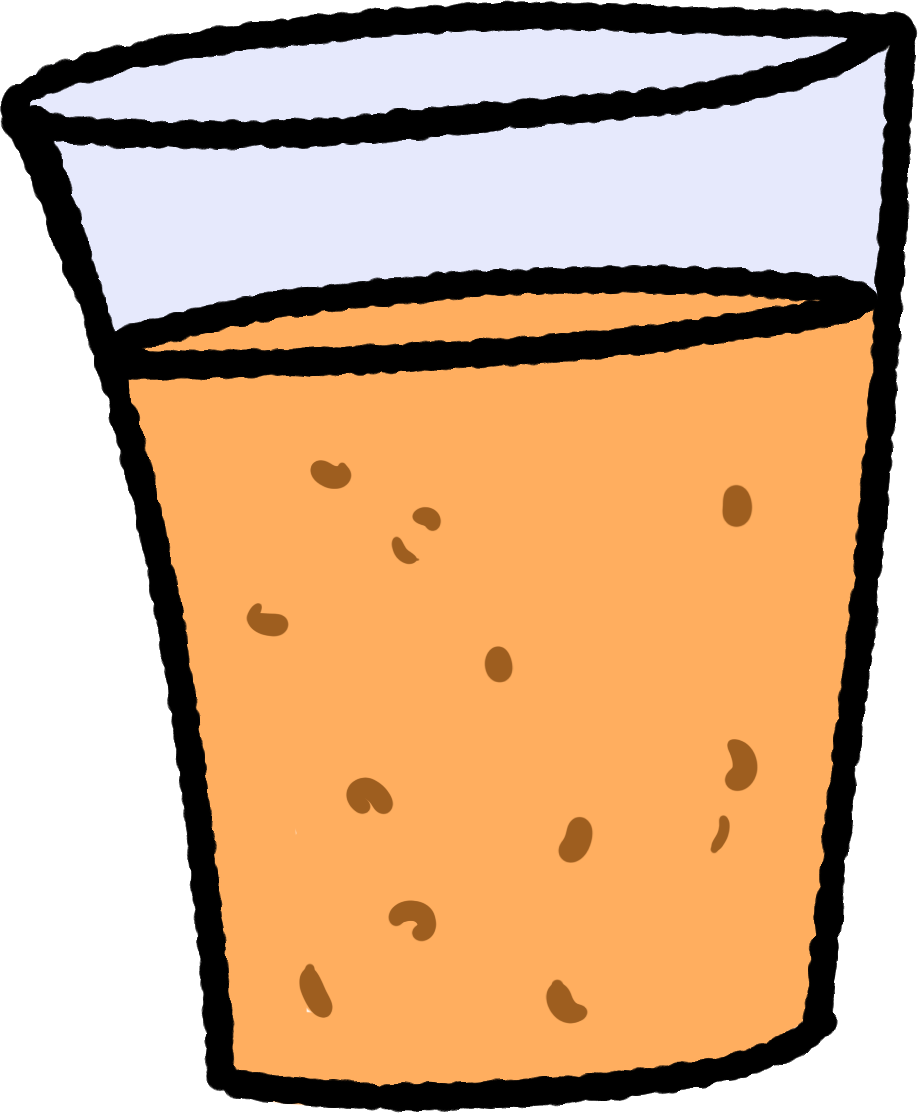 Guided Notes: Examples
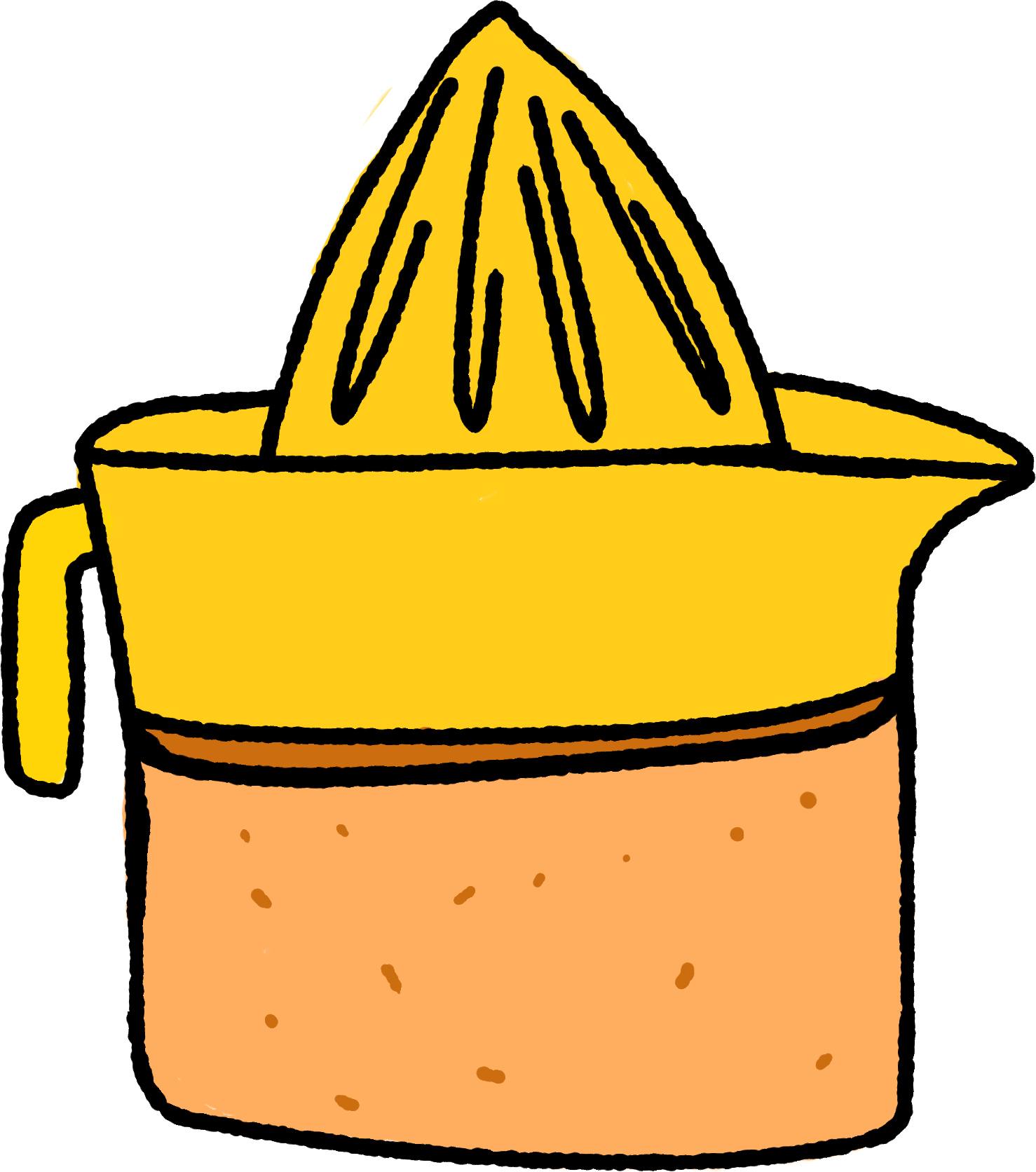 What would J(f ) mean? J(f ) is the output
What would be the input? f, the fruit
What would be the output? J(f ) or d, the juice
Describe the domain of J(f ). Anything you could presswith the juicer
Describe the range of J(f ). The liquid you would get outof the juicer
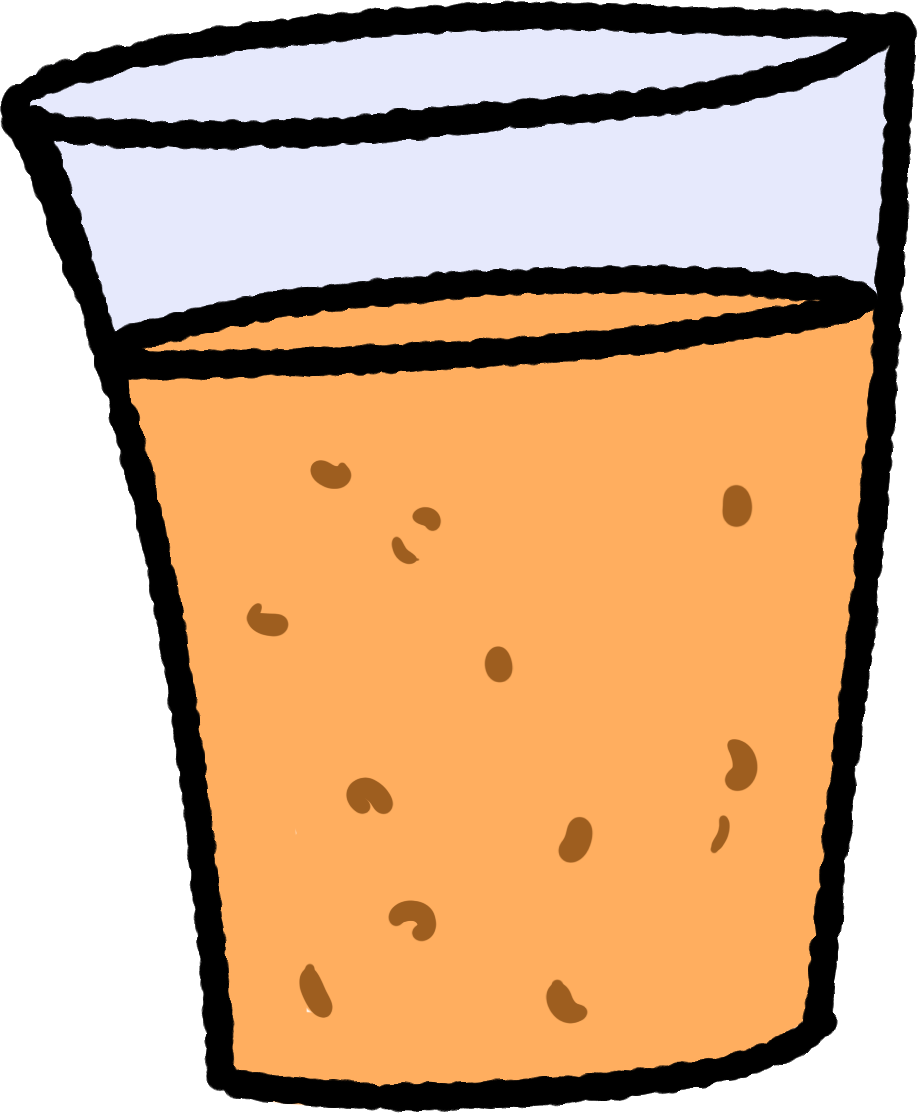 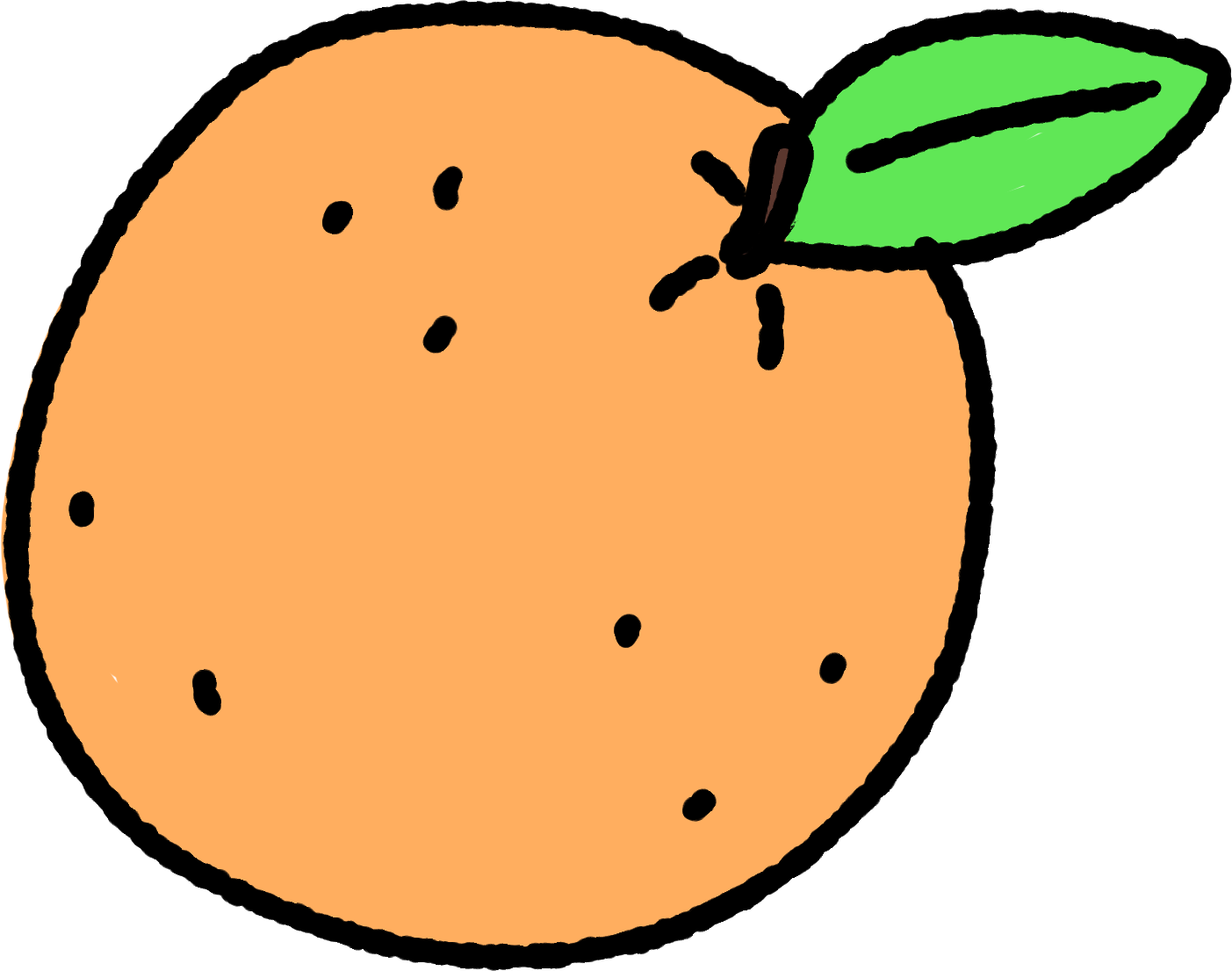 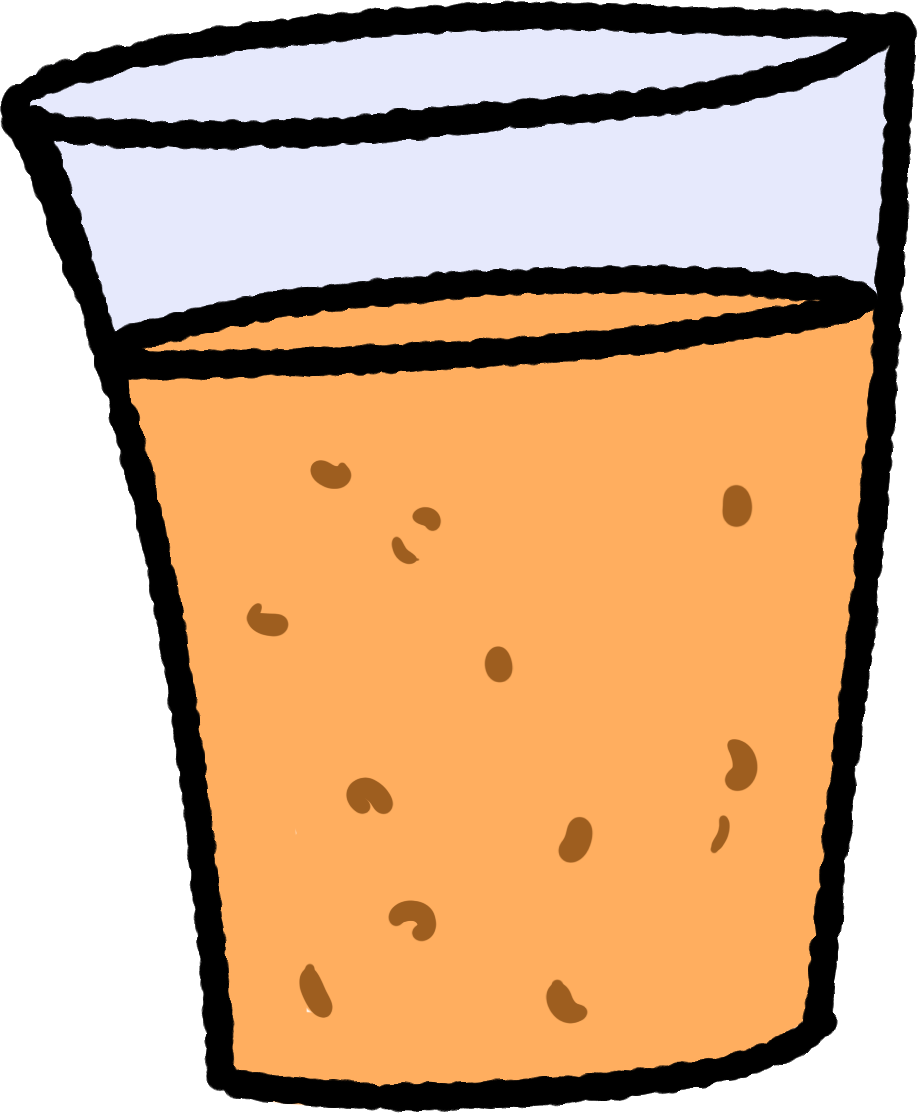 Guided Notes: Examples
How could we use function notation for the paper shredder? What is the input, function, and output?
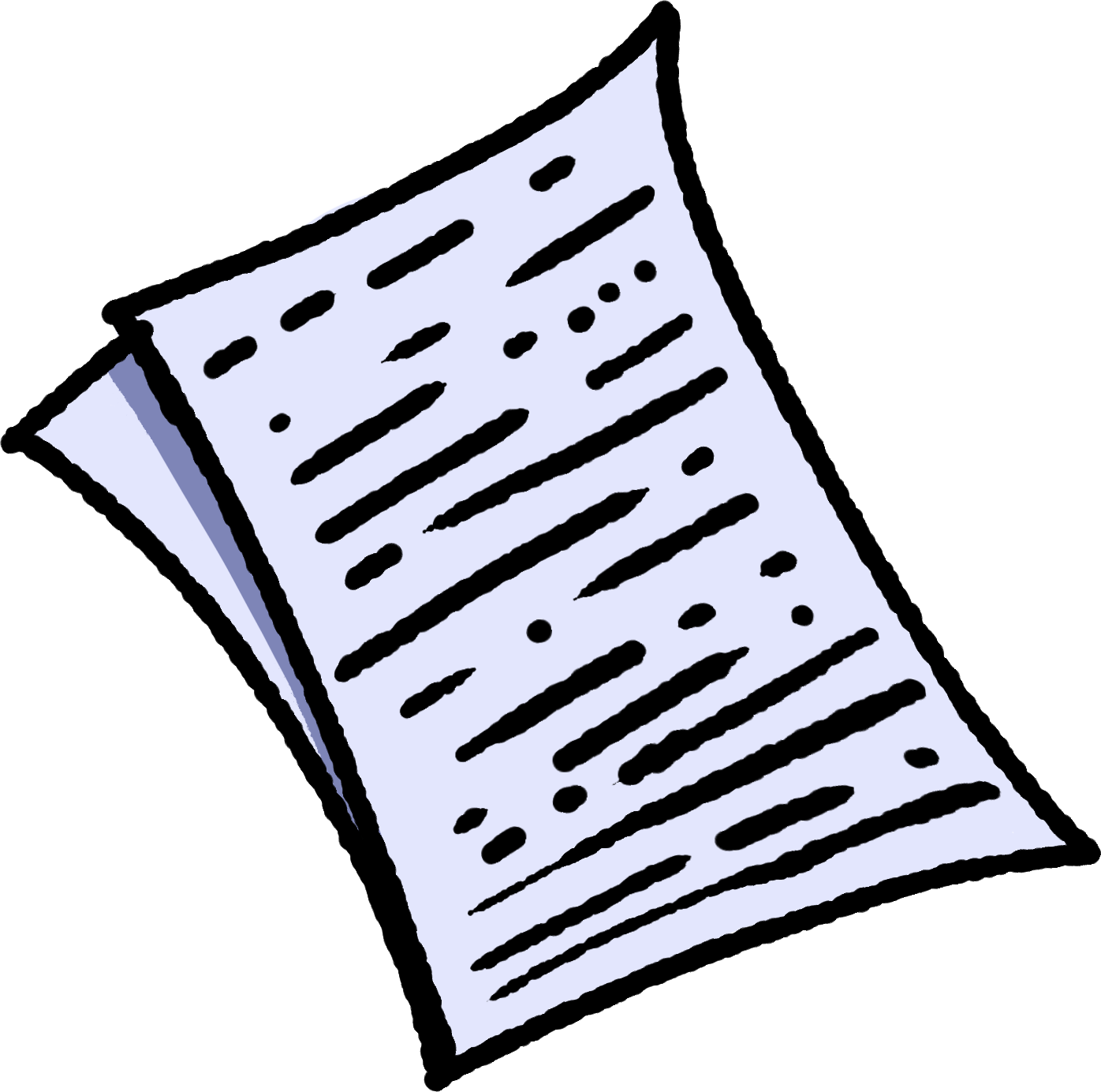 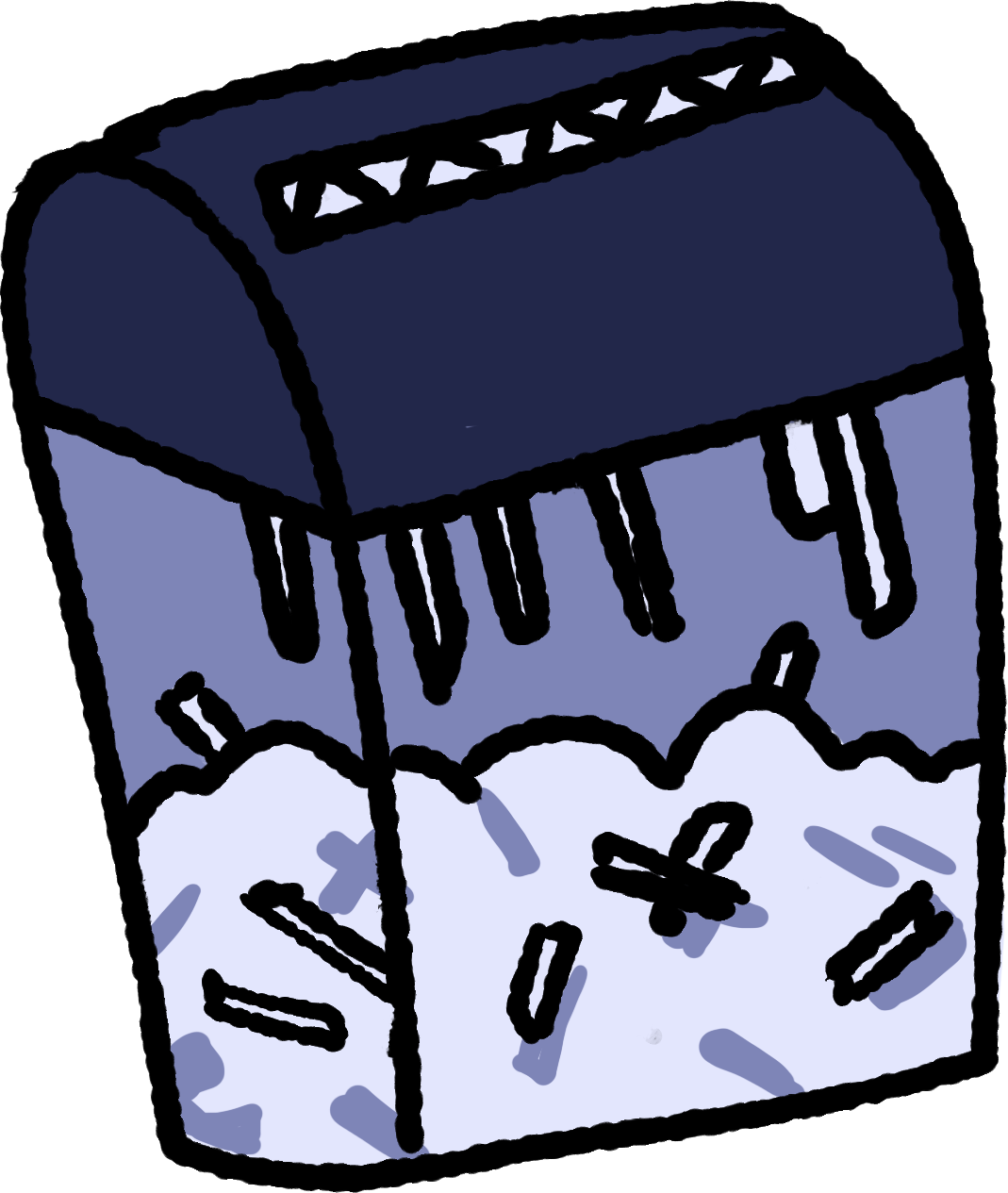 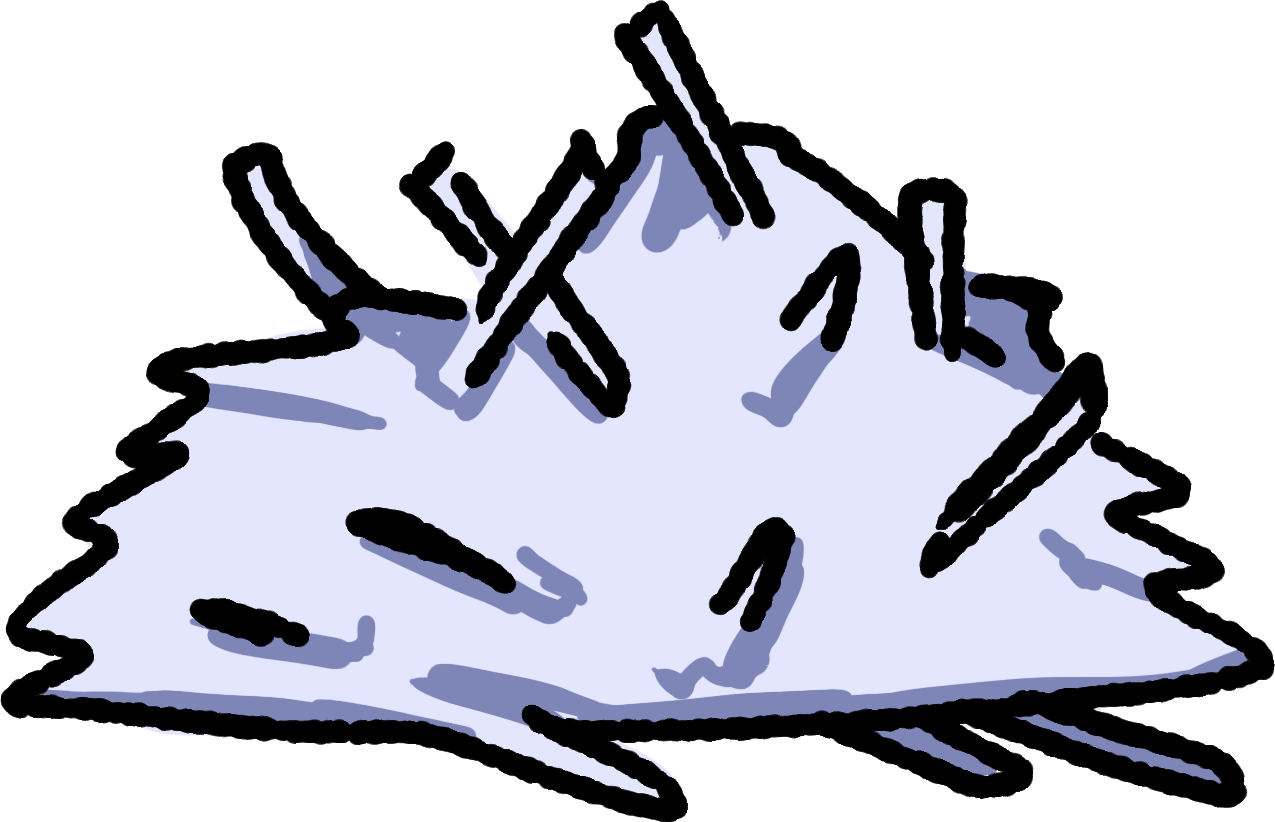 Guided Notes: Examples (Sample Response)
paper: p
shredder: S
shredded paper: t

S(p) would be the output (shredded paper) of the shredder function.
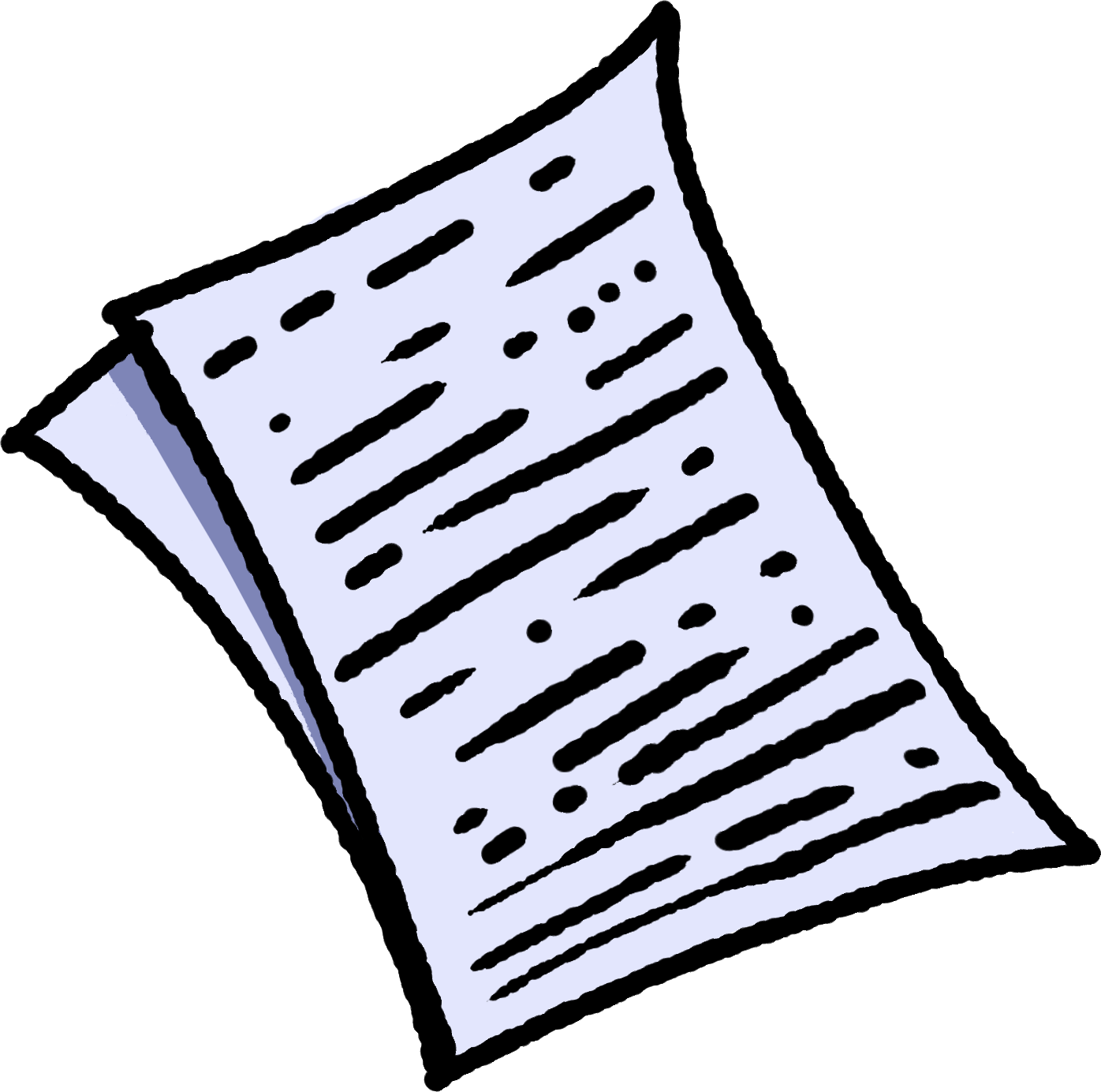 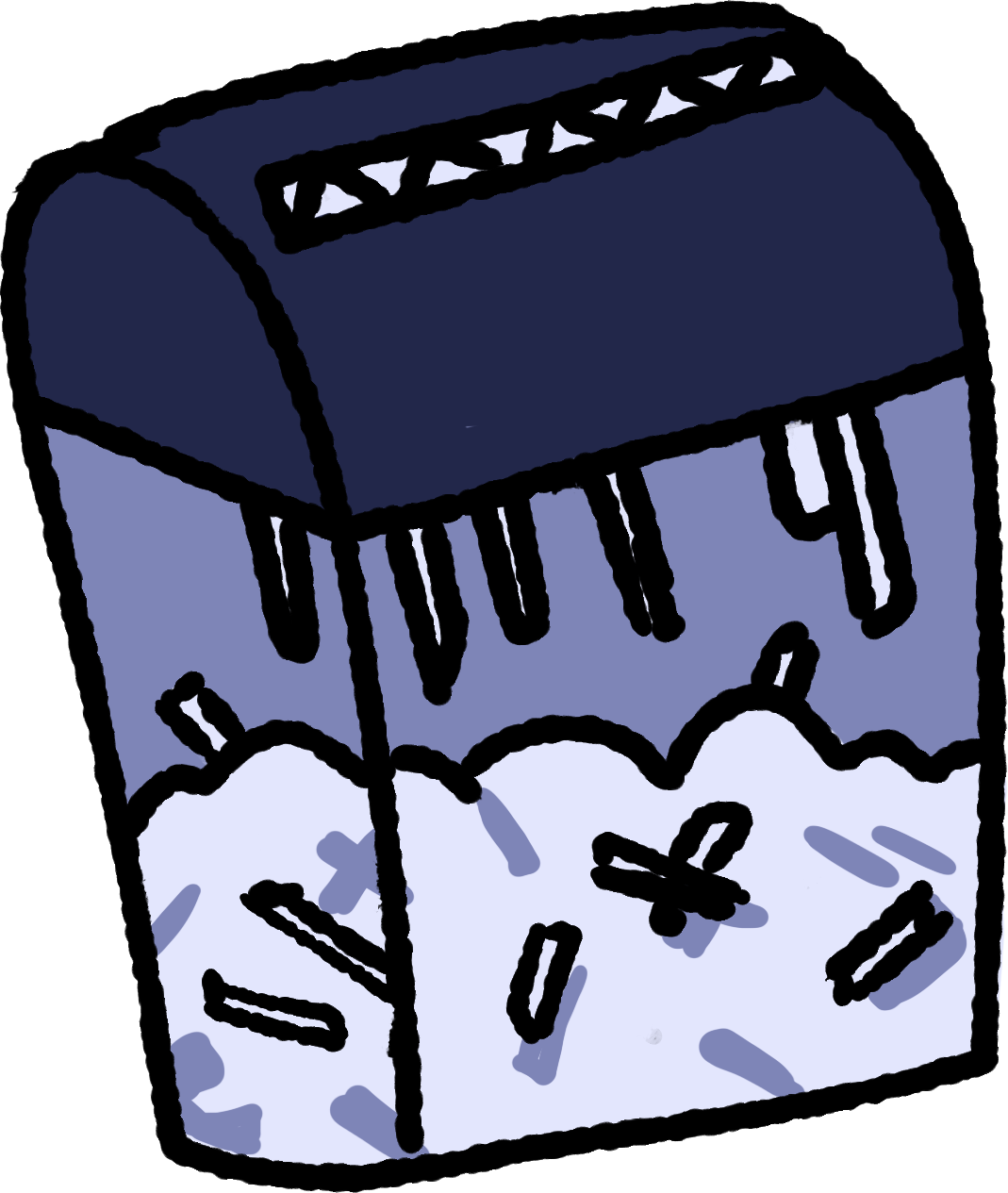 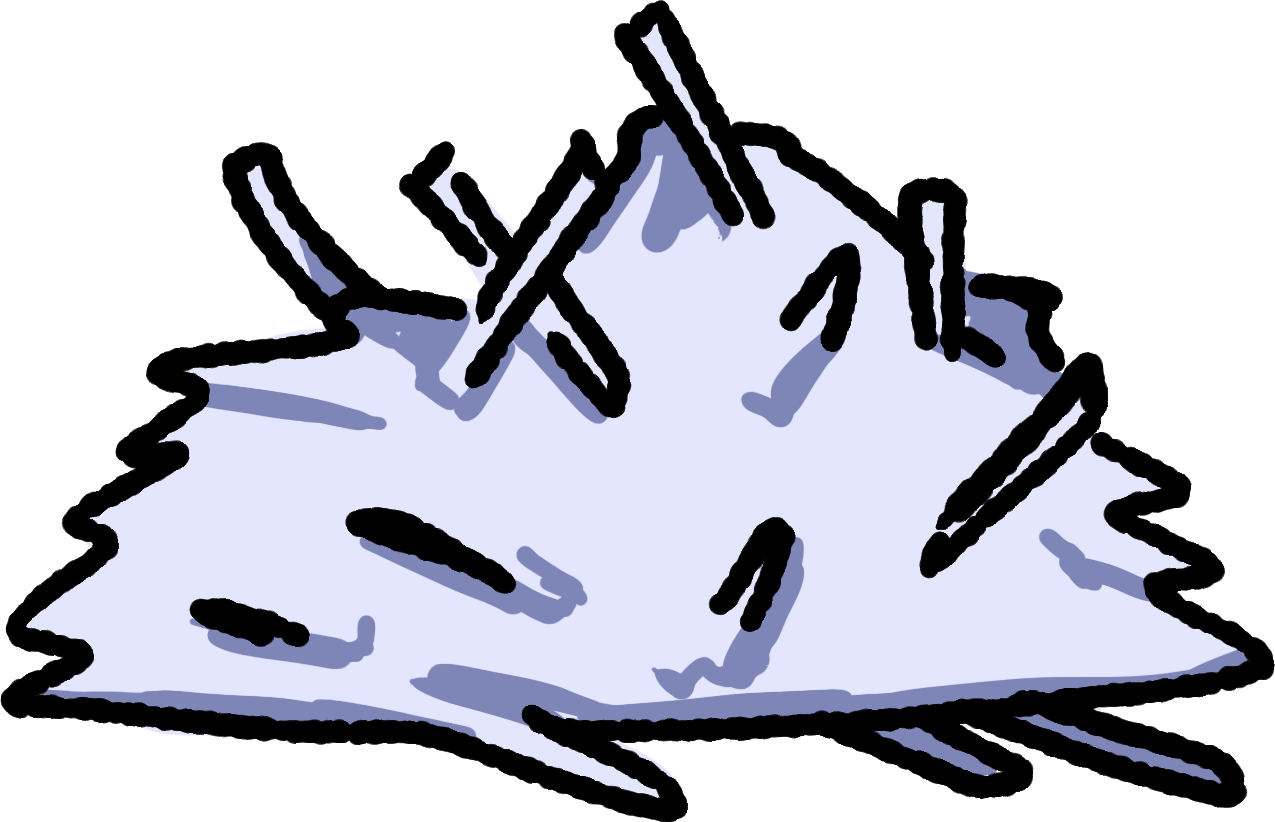 Numbered Heads Together
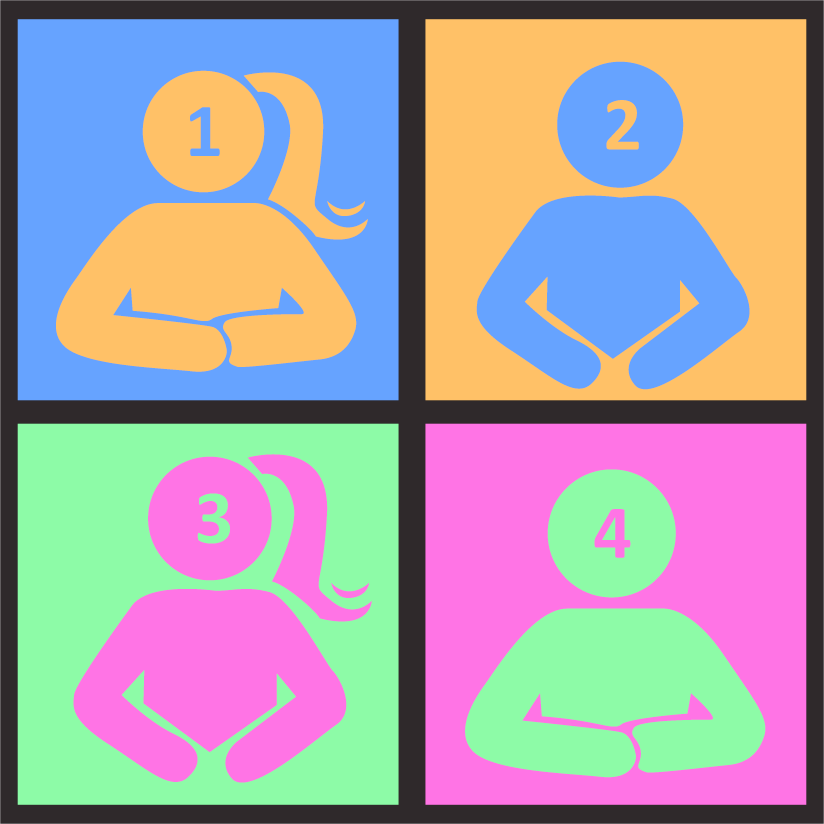 Everyone in your group needs a different number: 1–4
Write this number on your handout.
Work together to find the rule.
Prepare to individually share what your group discussed.
[Speaker Notes: K20 Center. (n.d.). Numbered heads together. Strategies. https://learn.k20center.ou.edu/strategy/2476]
Guess My Rule: Relation 1
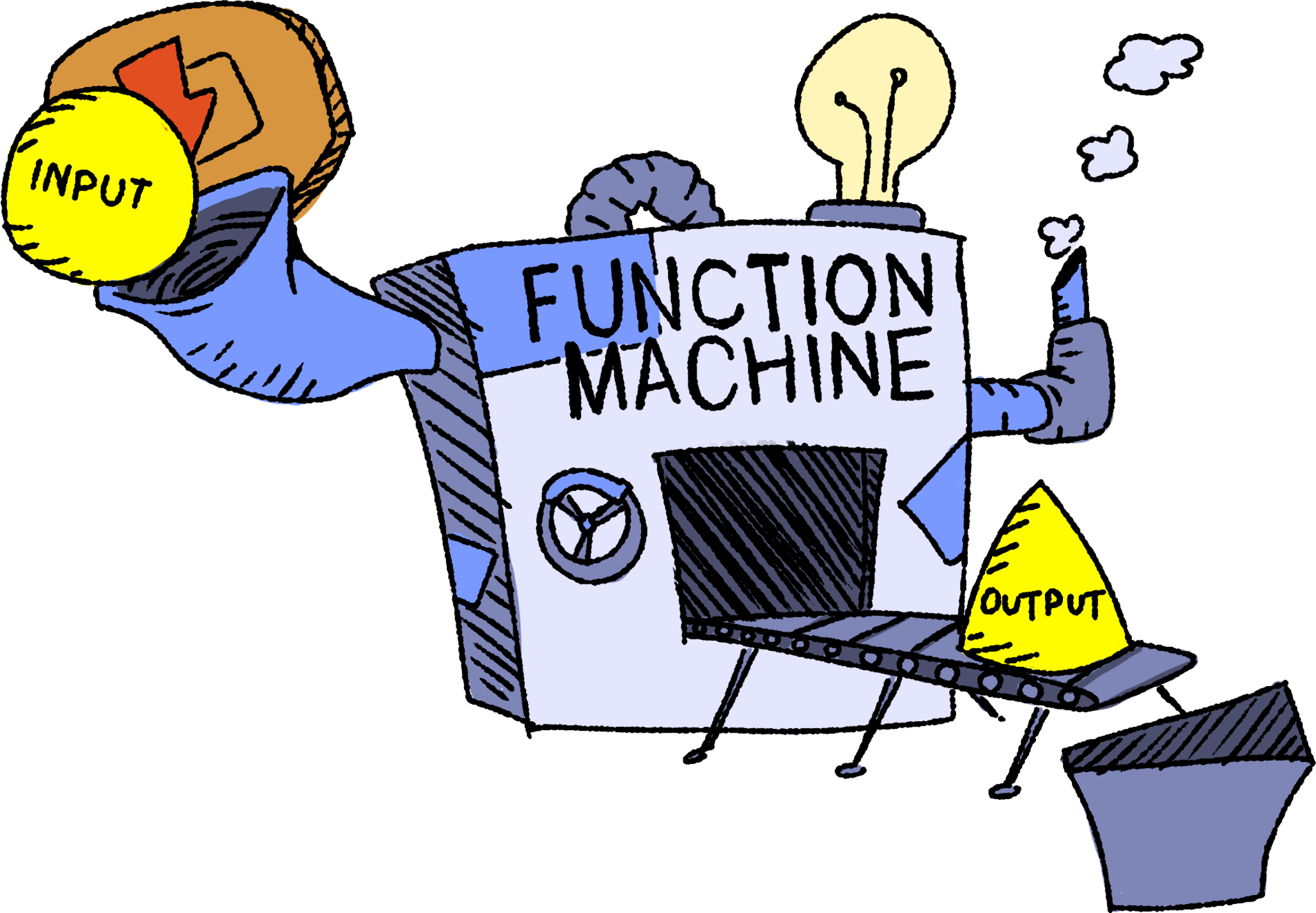 Rule: _________
_____________
_____________
Guess My Rule: Relation 1
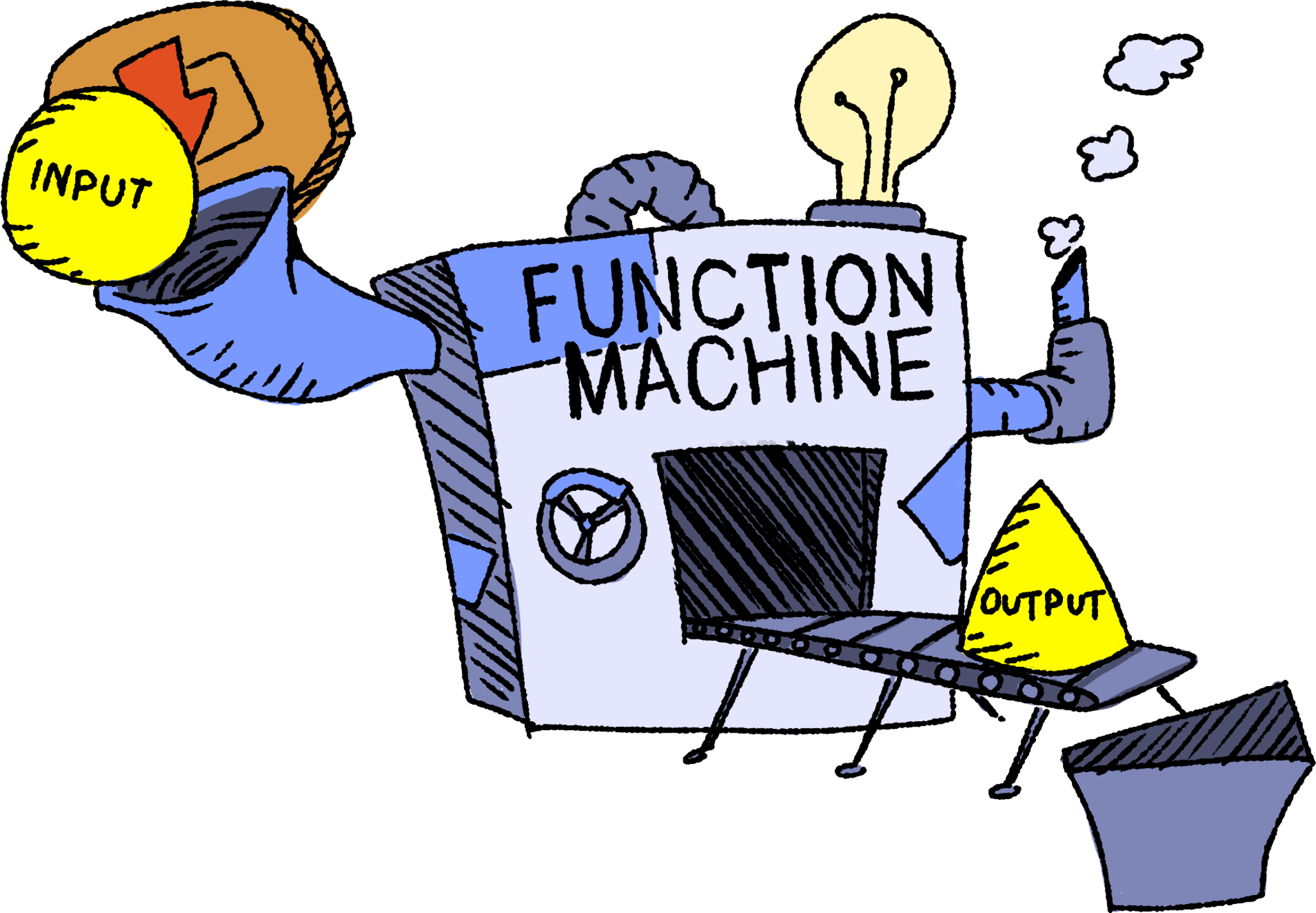 Numberof sides of a polygon
Rule: _________
_____________
_____________
N(p)
p
Domain
Range
Guess My Rule: Relation 2
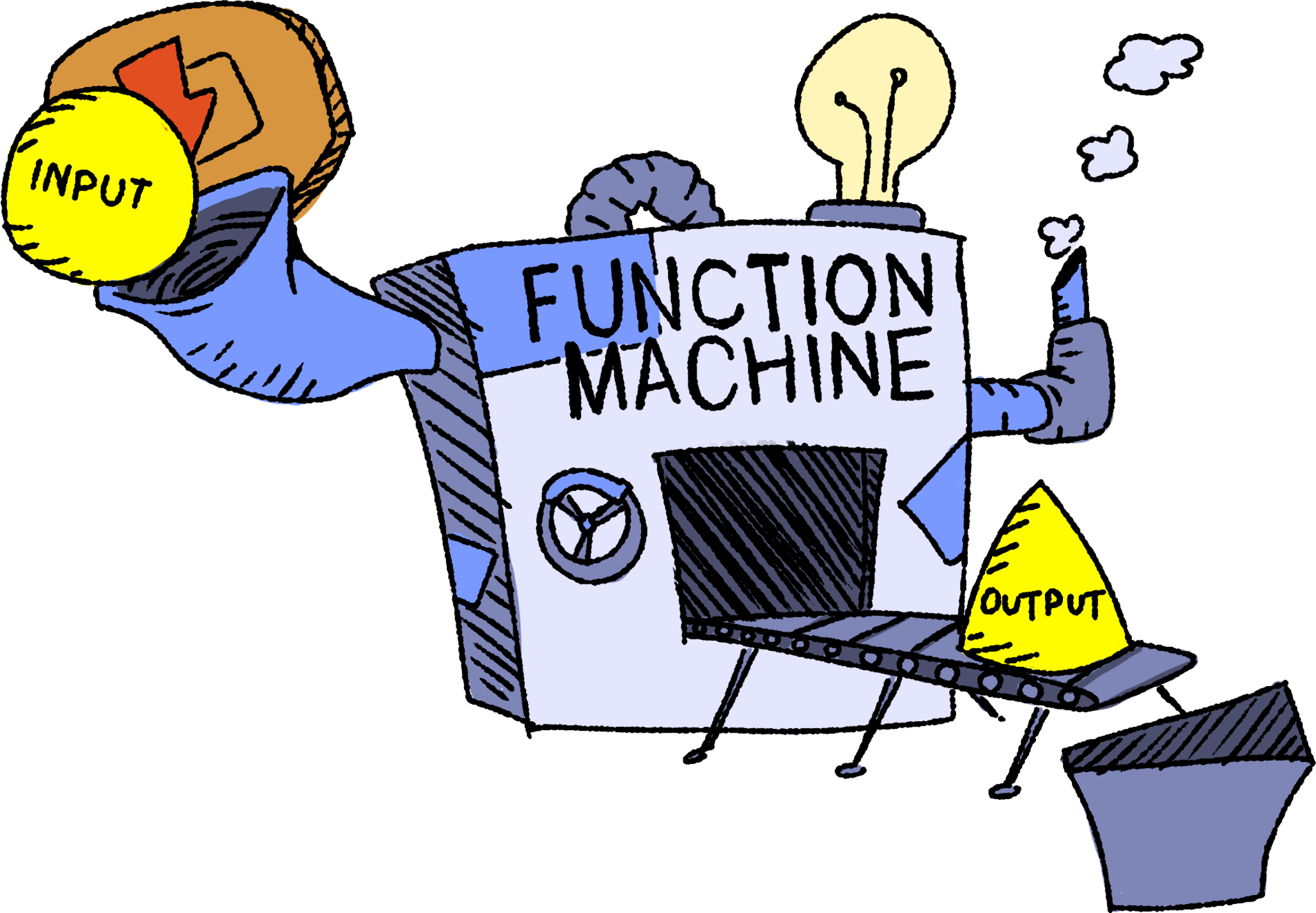 Rule: _________
_____________
_____________
Guess My Rule: Relation 2
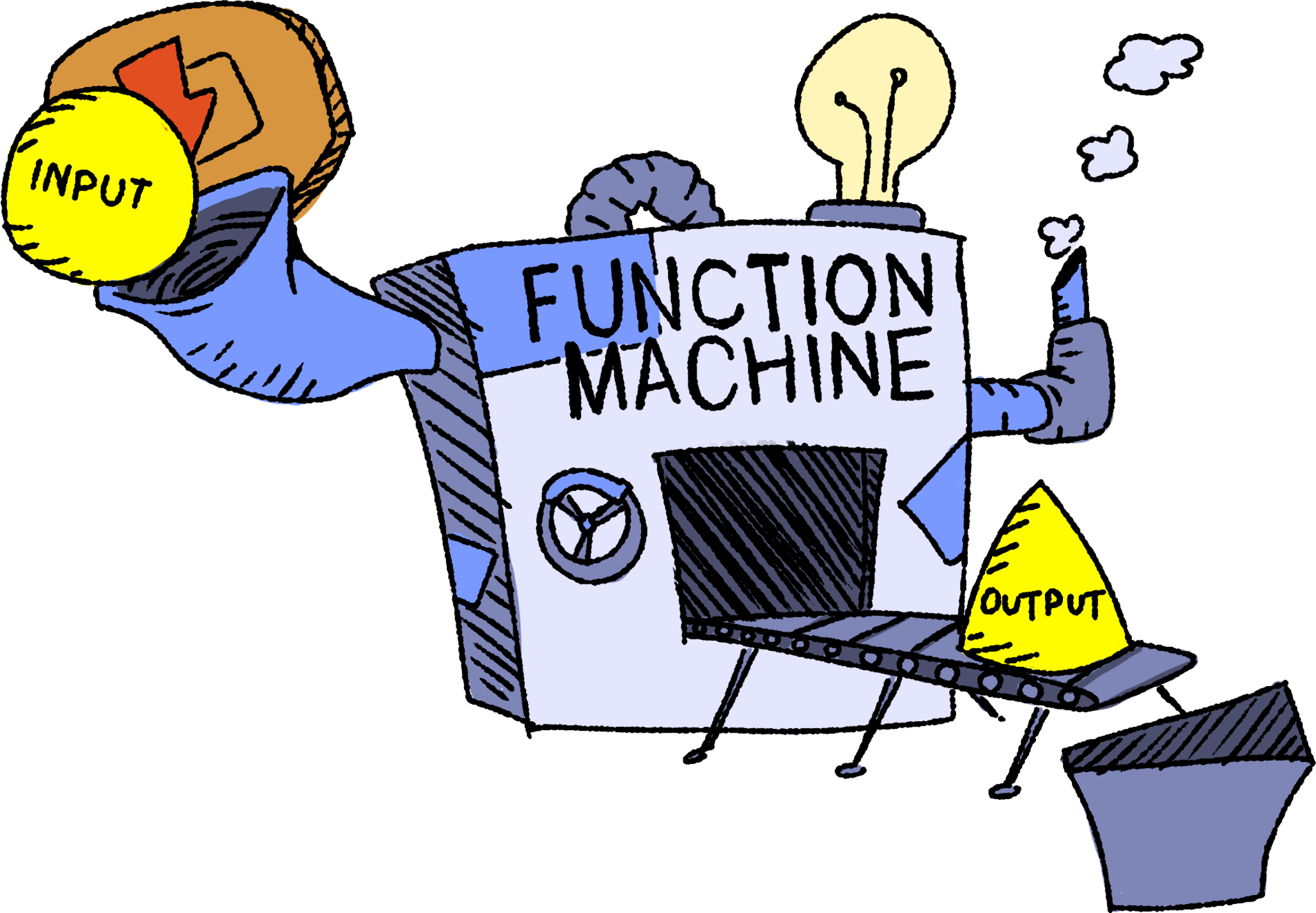 1 if the letter is a vowel, 2 if the letter is a consonant
Rule: _________
_____________
_____________
_____________
_____________
v
l
Not a Function
Guess My Rule: Relation 3
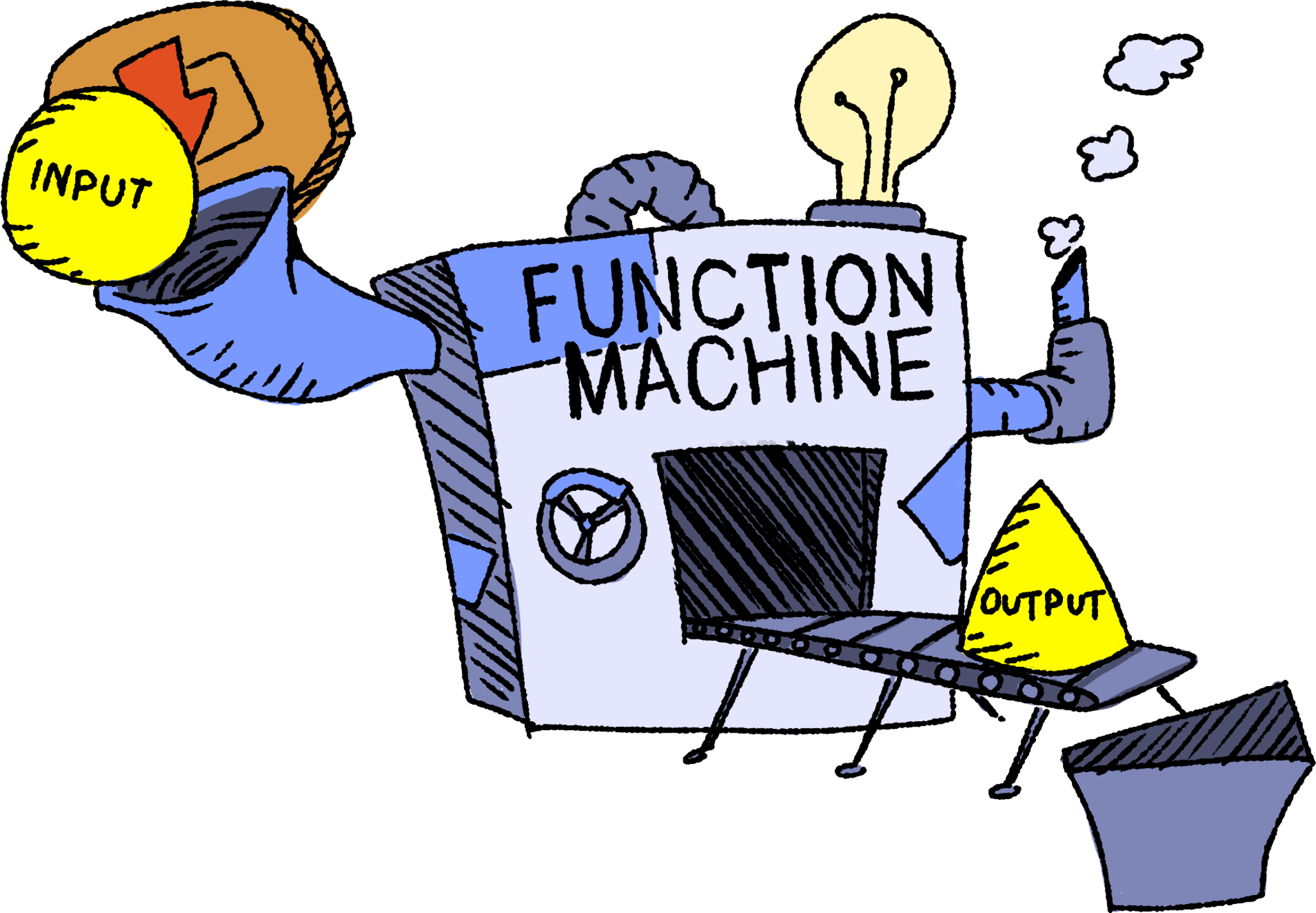 Rule: _________
_____________
_____________
Guess My Rule: Relation 3
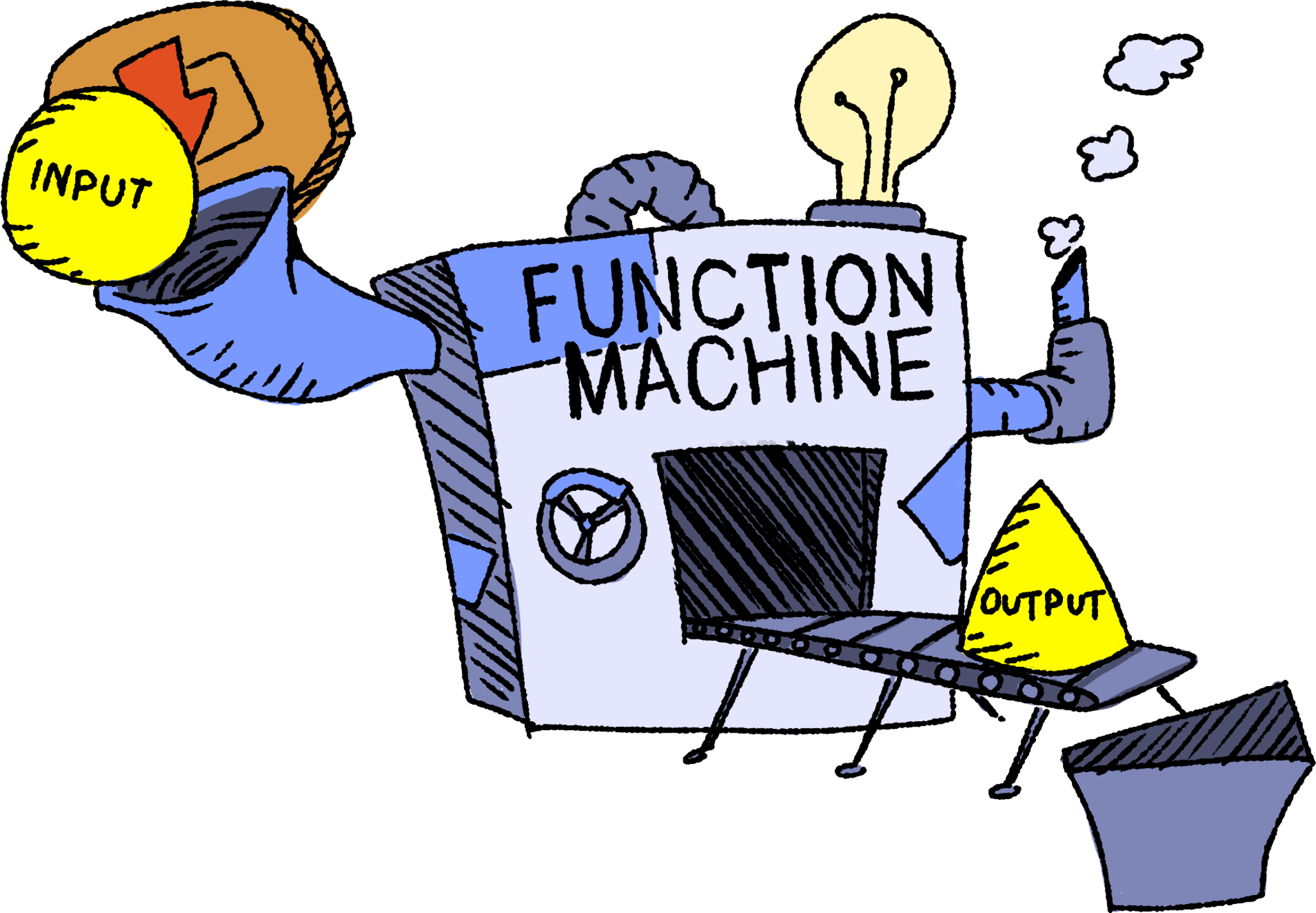 Multiply by negative 2
Rule: _________
_____________
T(n)
n
Domain
Range
Guess My Rule: Relation 4
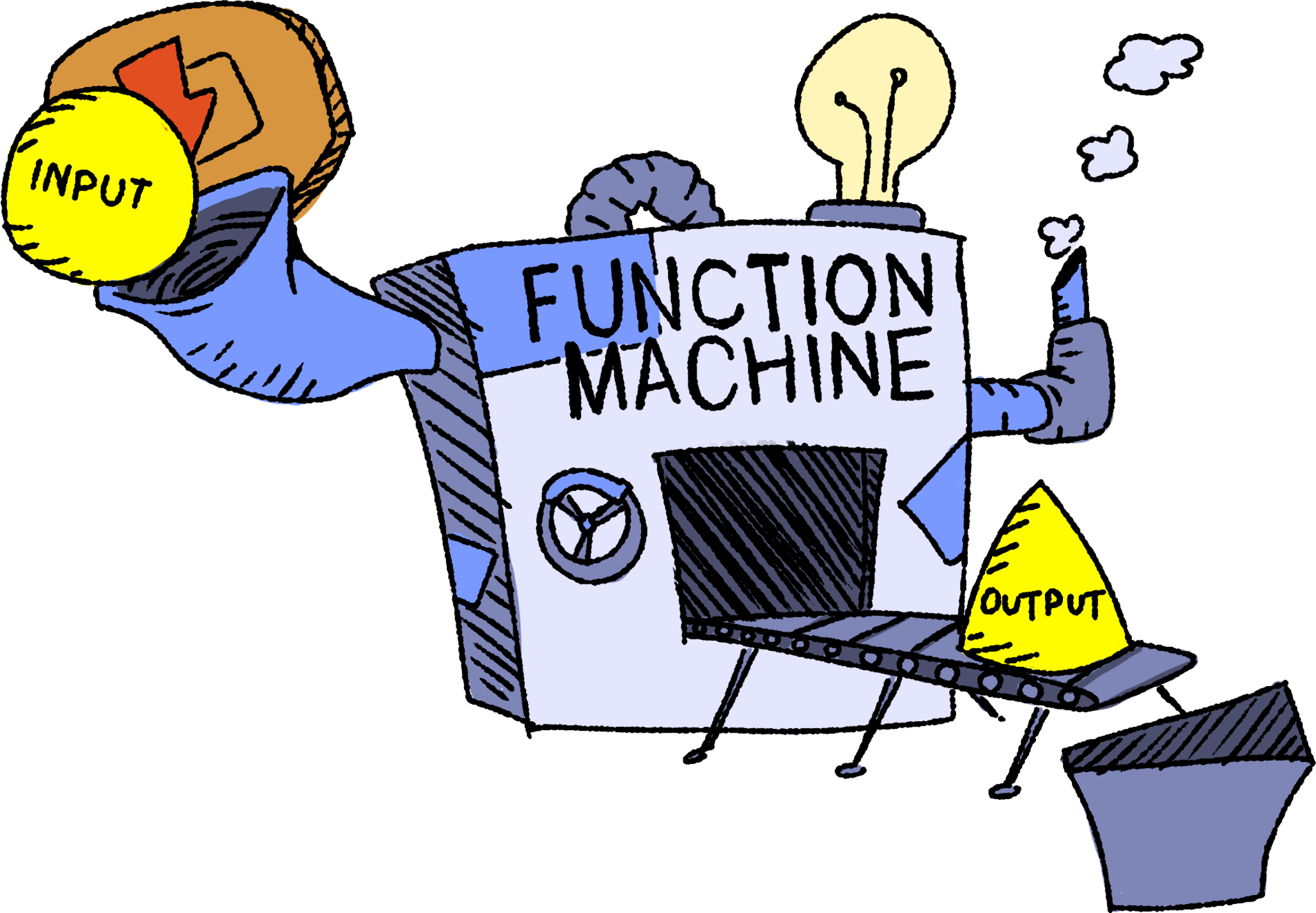 Rule: _________
_____________
_____________
Guess My Rule: Relation 4
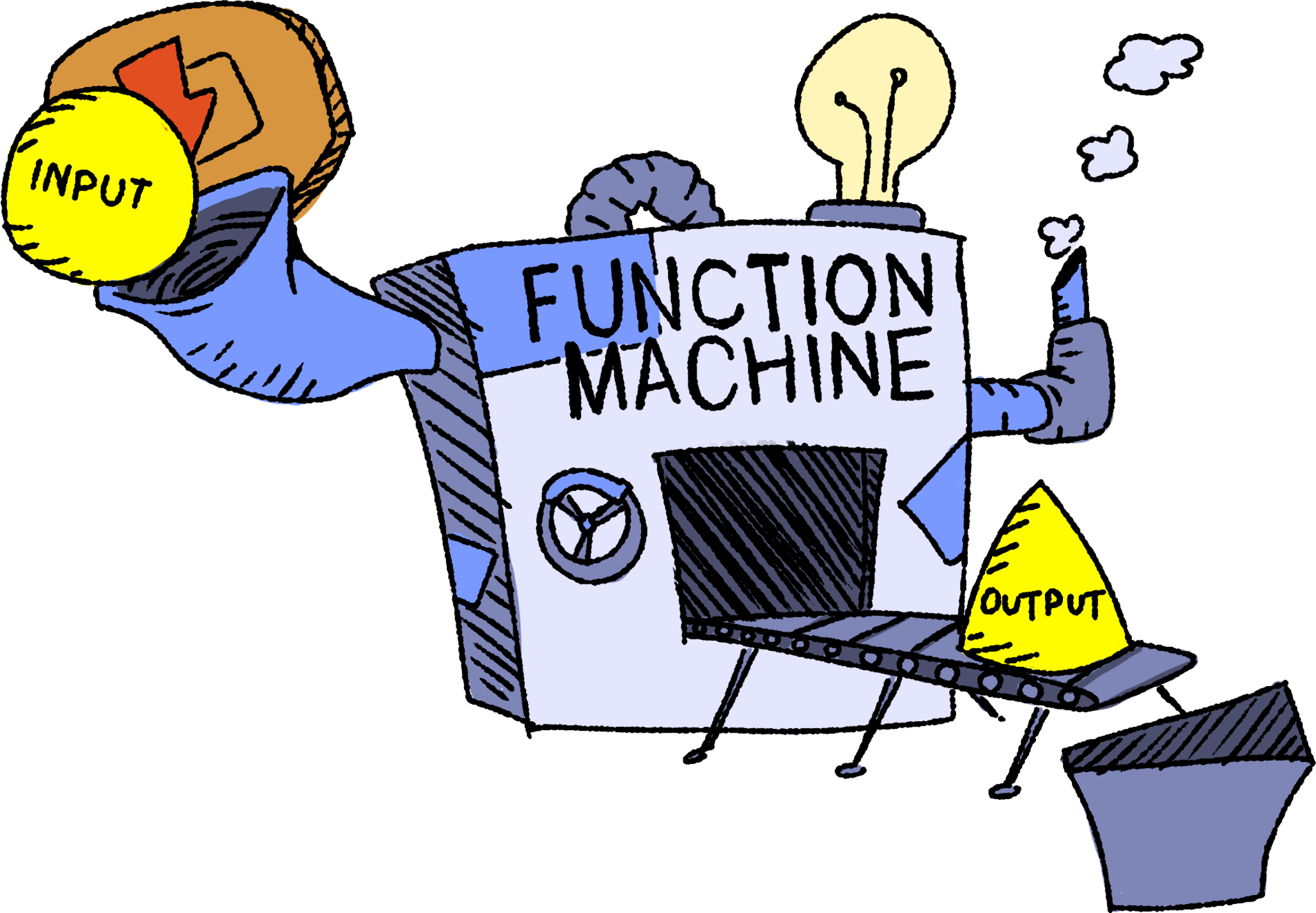 Multiply the number by itself(square it)
Rule: _________
_____________
_____________
_____________
S(d)
d
Domain
Range
Guess My Rule: Relation 5
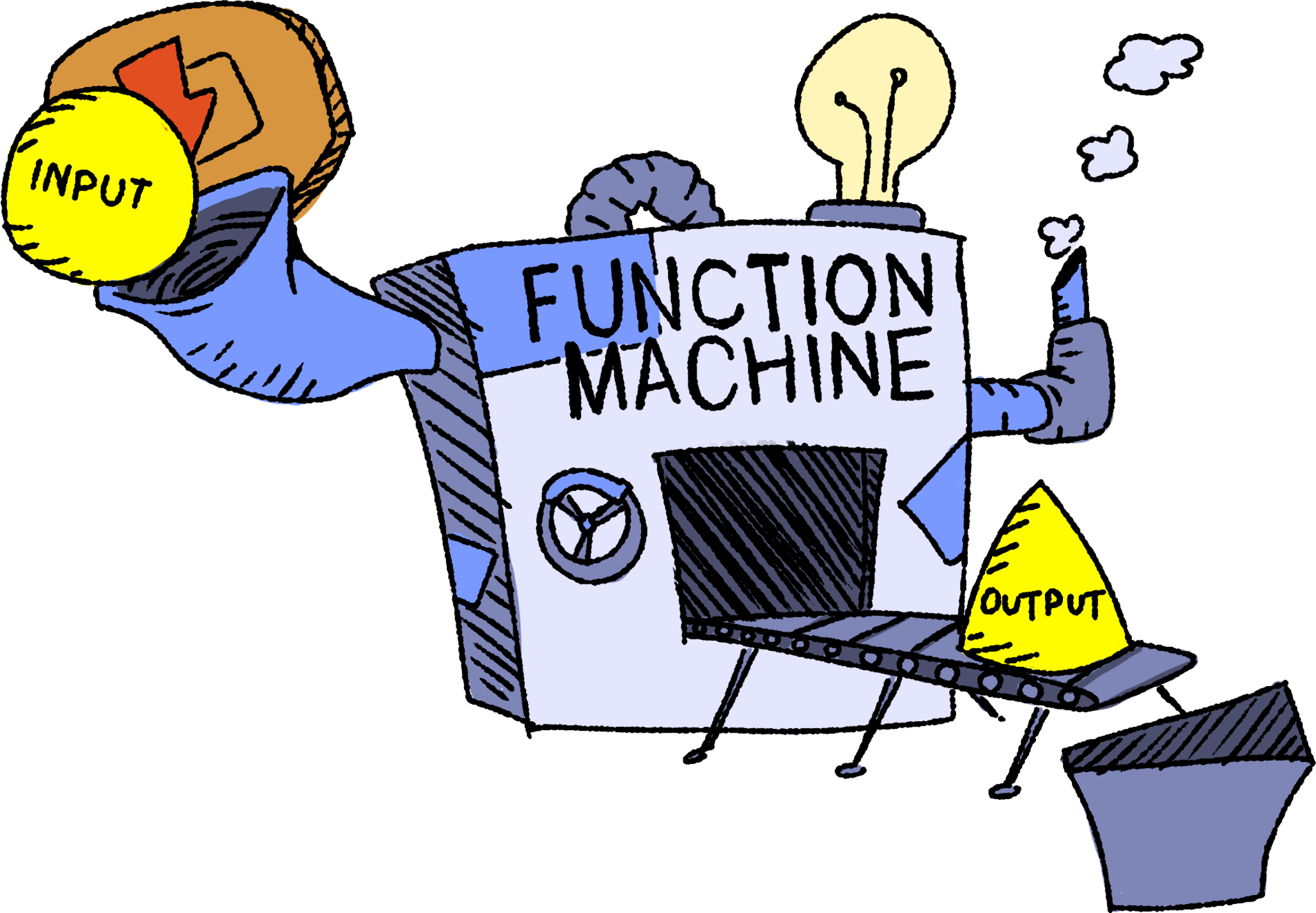 Rule: _________
_____________
_____________
Guess My Rule: Relation 5
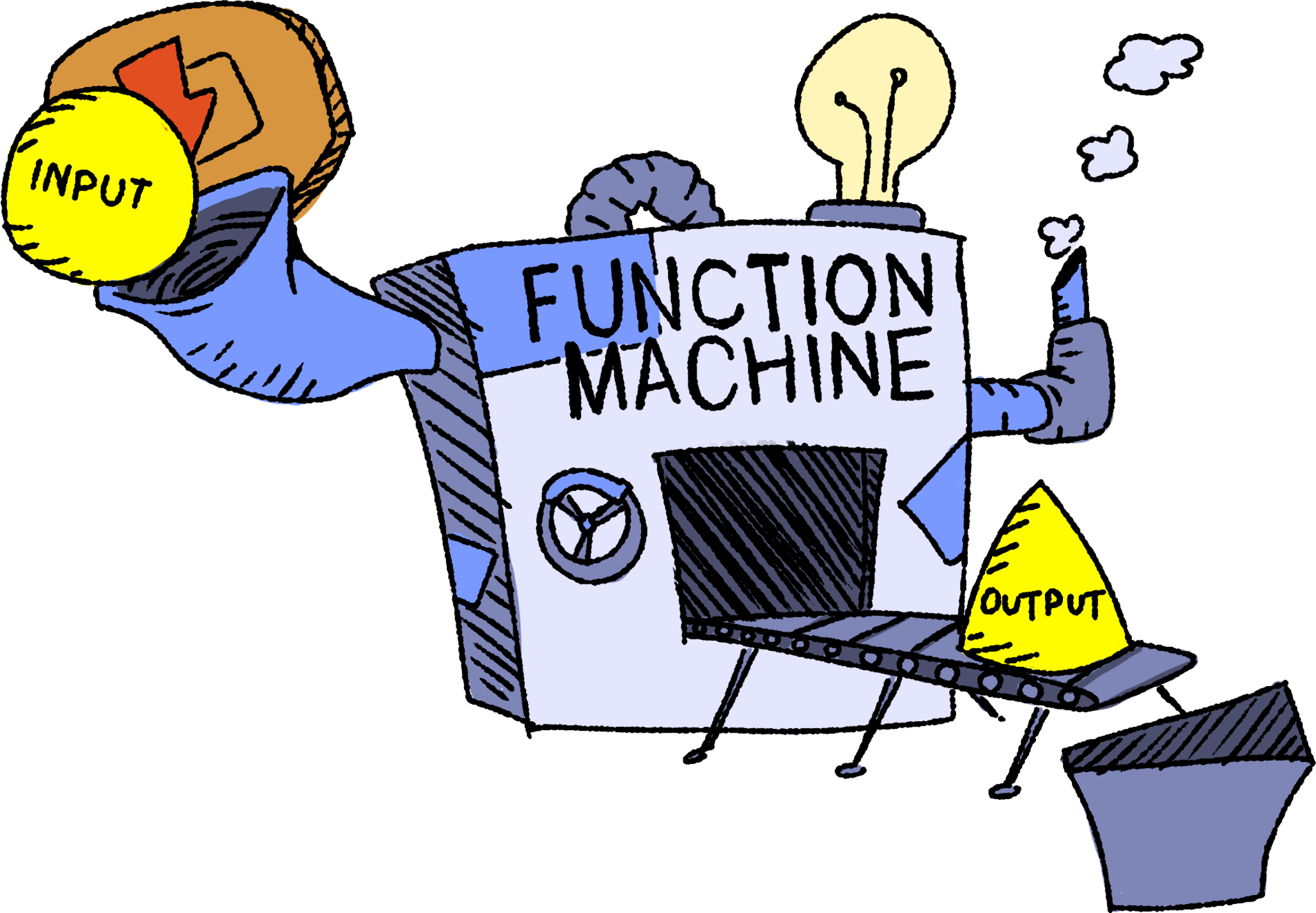 List the factors of the number, except for 1
Rule: _________
_____________
_____________
_____________
F(c)
c
Domain
Range
Guess My Rule: Relation 6
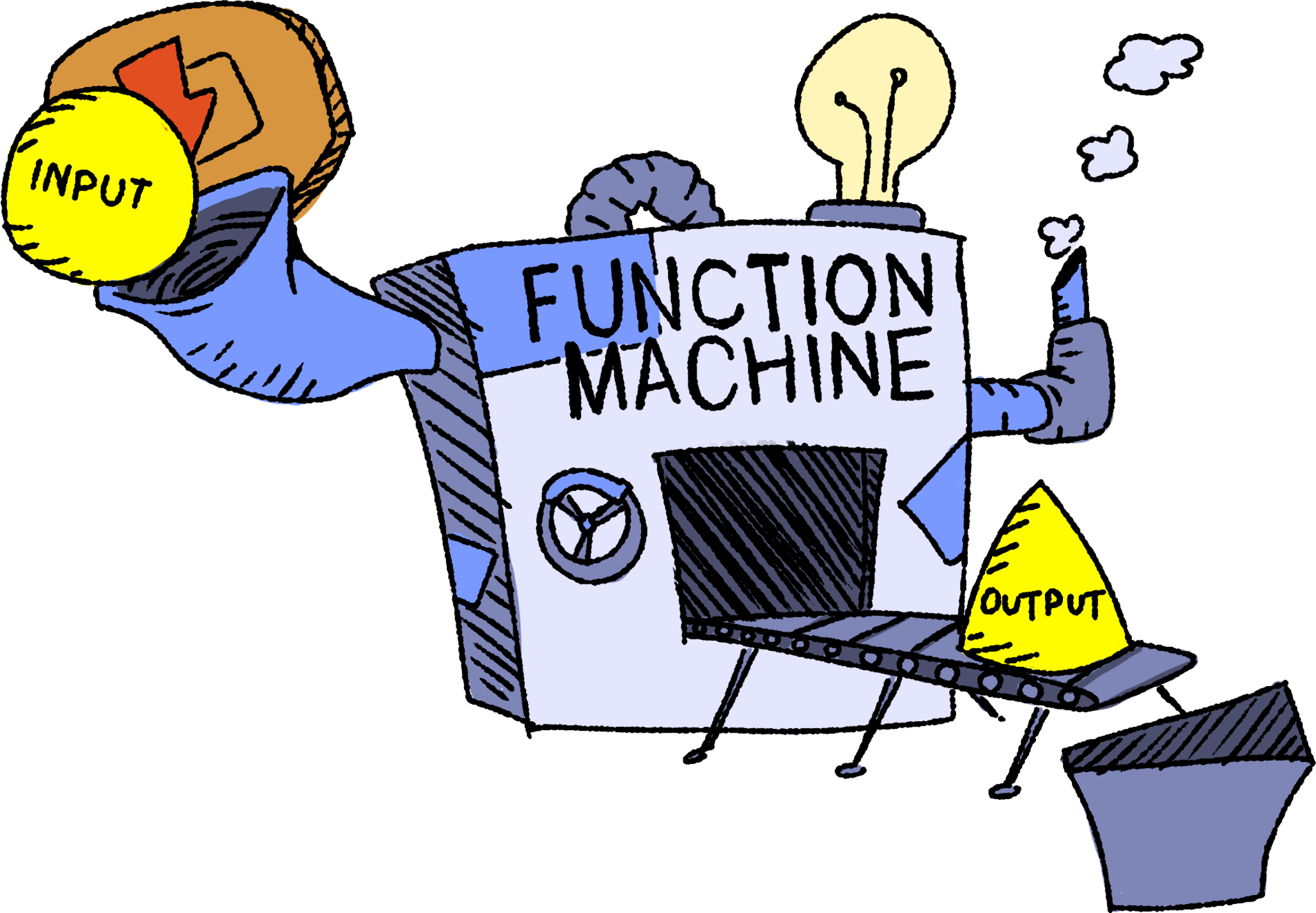 Rule: _________
_____________
_____________
Guess My Rule: Relation 6
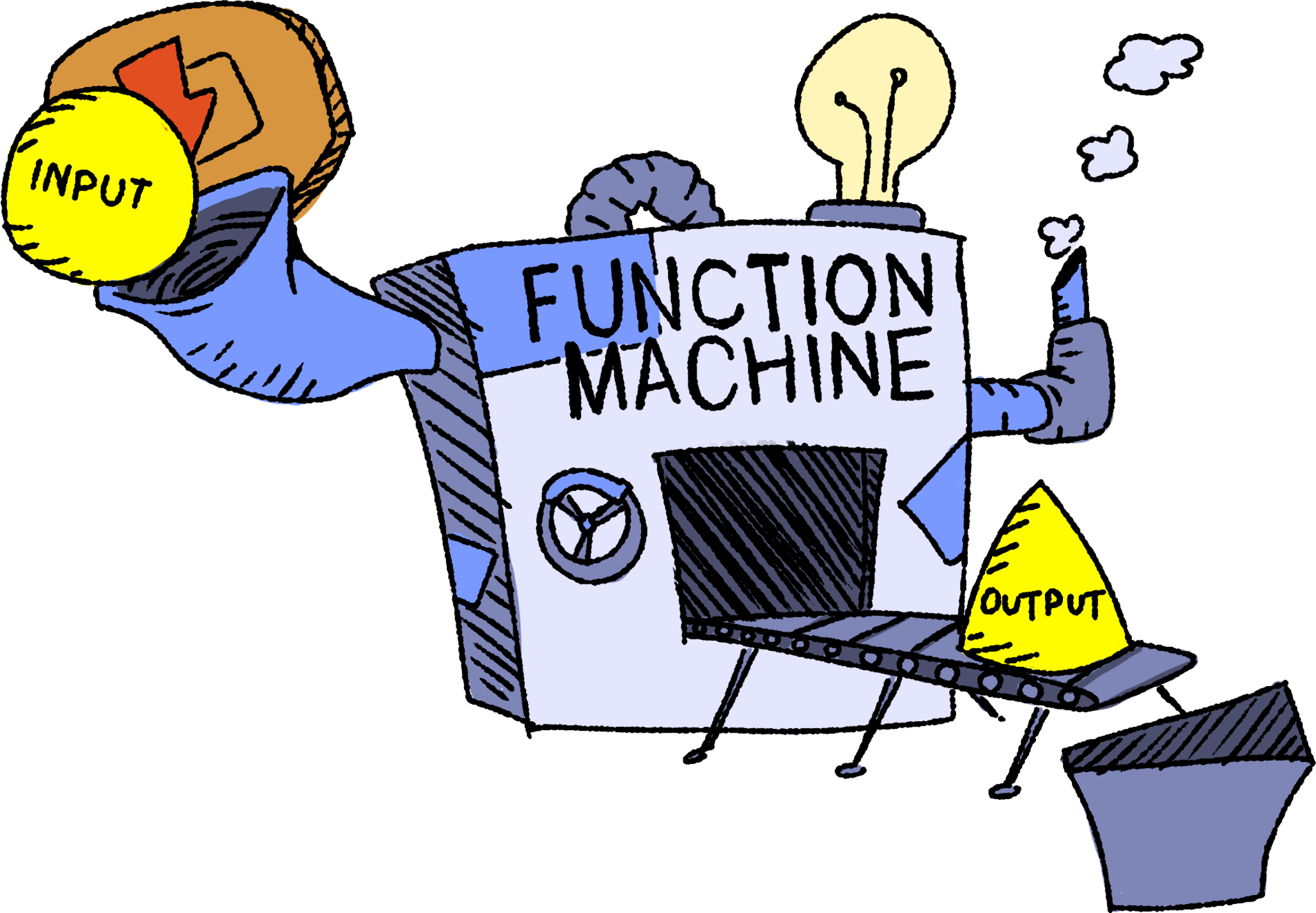 1 over the number or multiplicative inverse of the number
Rule: _________
_____________
_____________
_____________
_____________
M(x)
x
Domain
Range
How Do Search Engines Work?
Is a search engine a function?
If so, what would be the domain? The range?
If not, why not?

Keep these questions in mindas you watch the following video.
How Do Search Engines Work?
How Search Works
[Speaker Notes: Google. (2010, March 4). How search works [Video]. YouTube. https://www.youtube.com/watch?v=BNHR6IQJGZs]
Two-Minute Paper
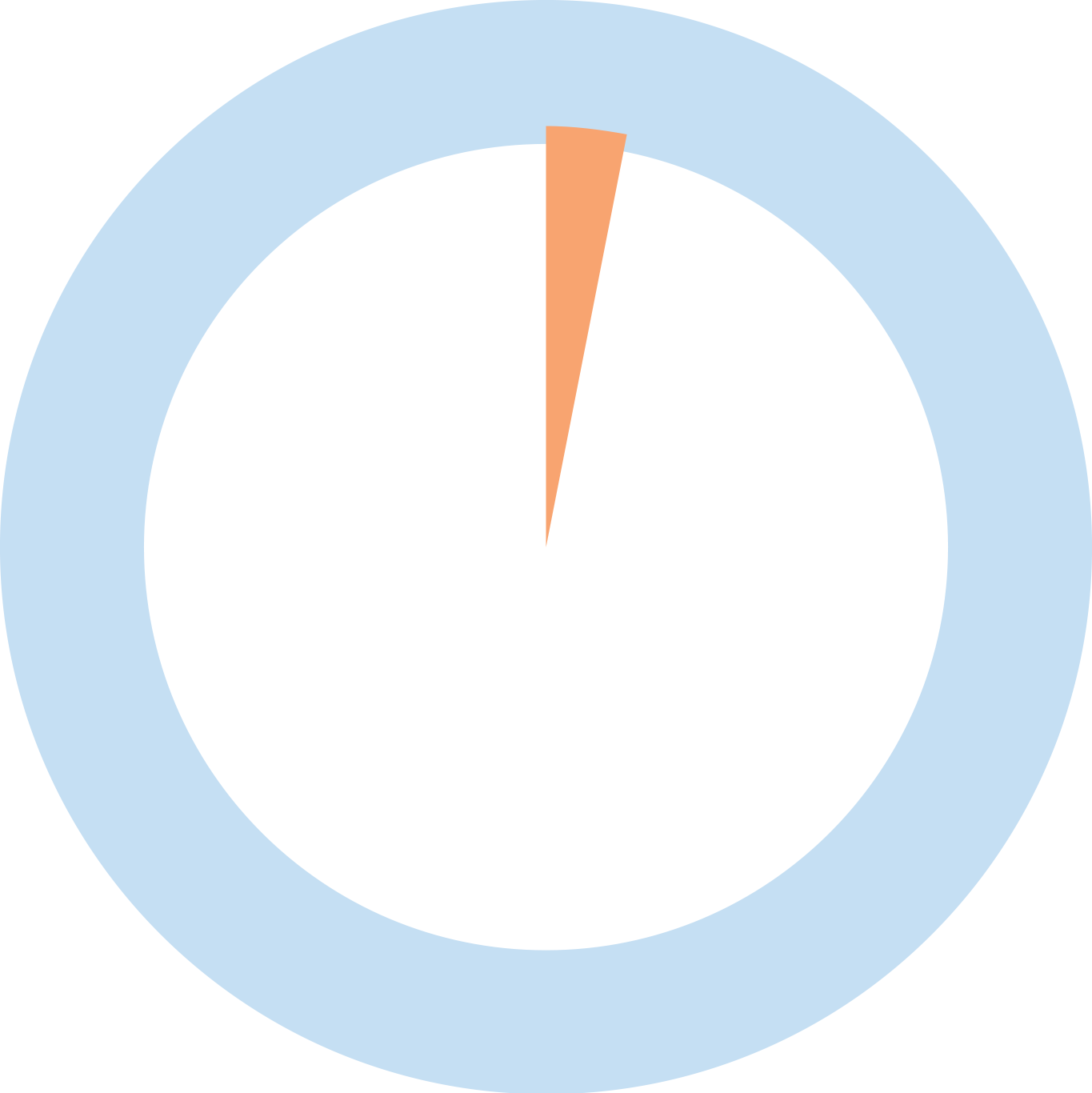 Is a search engine a function?
If so, what would be the domain? The range?
If not, why not?
2-Minute Timer
[Speaker Notes: K20 Center. (n.d.). Two-minute paper. Strategies. https://learn.k20center.ou.edu/strategy/152
K20 Center. (2021, September 21). K20 Center 2 minute timer [Video]. YouTube. https://youtu.be/HcEEAnwOt2c?si=IjQ0Z14eT1CEtWwS]